Experiencias y retos de la vigilancia en salud pública en tiempos de pandemia
Un minuto de silencio…
Karen Correa - 2021
¡Advertencias sobre mi devenir en esta ponencia!
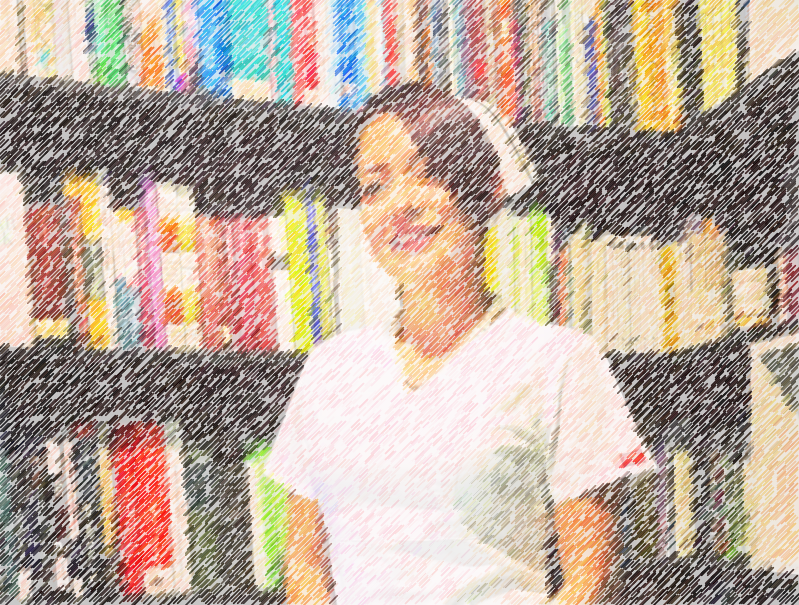 O los famosos Conflictos de Intereses…
Karen Correa - 2021
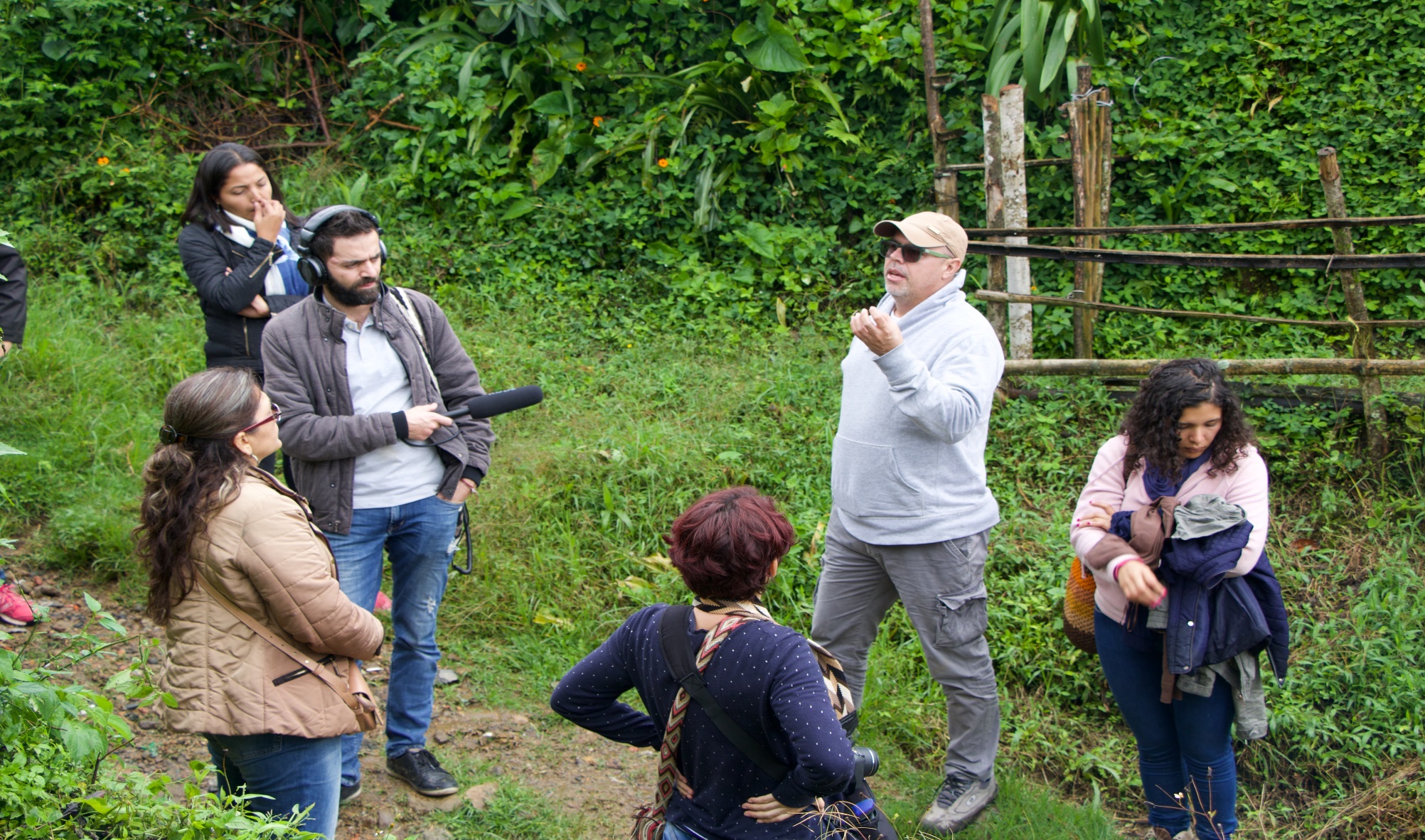 Karen Correa - 2021
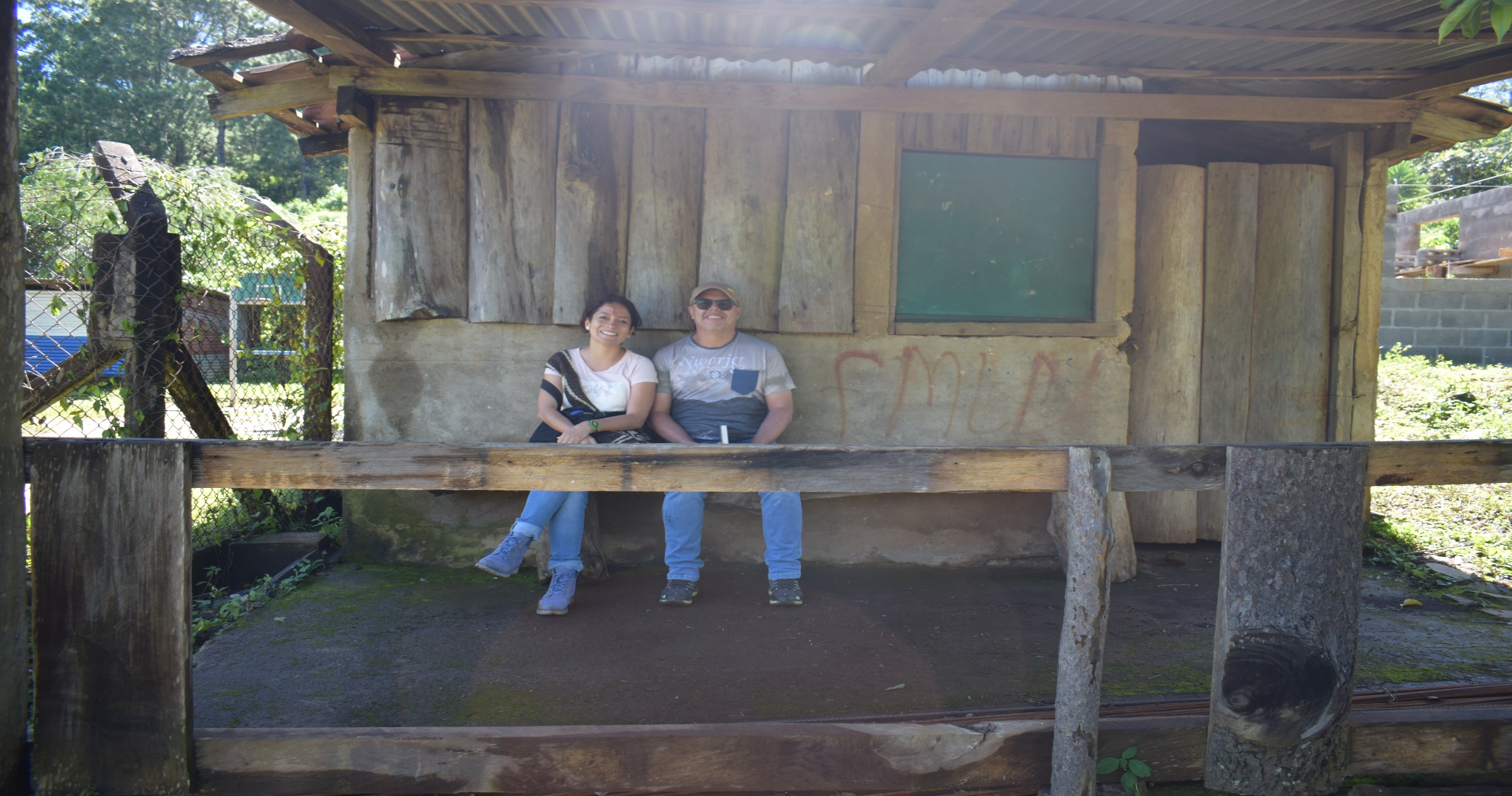 Karen Correa - 2021
Karen Correa - 2021
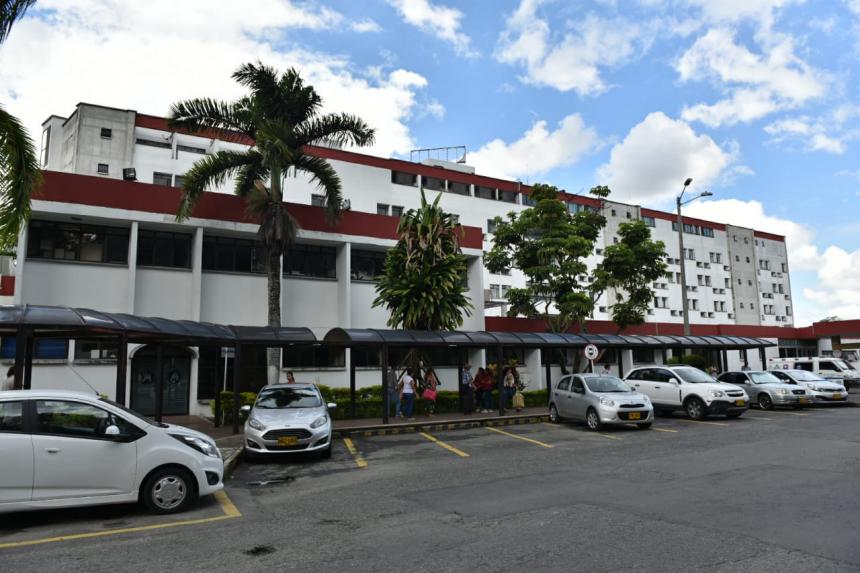 Karen Correa - 2021
Conflicto de Intereses
Desde la labor epidemiológica (SSMI)
Desde mi actividad como docente catedrática (UT)
Desde mi actividad como Investigadora (CUIDSA- UT y Semillero de investigación en dolor ALGEA)
Desde mis posturas en grupos de trabajo y académicos (Sigma Theta Tau International – Sociedad de Honor de Enfermería y GT Salud Internacional y Soberanía Sanitaria- CLACSO)
Lo expresado aquí manifiesta la postura de la Autora, independientemente de su filiación institucional y académica.
Karen Correa - 2021
Mirada desde la experiencia
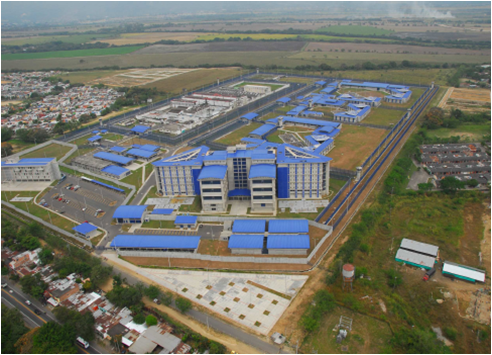 Karen Correa - 2021
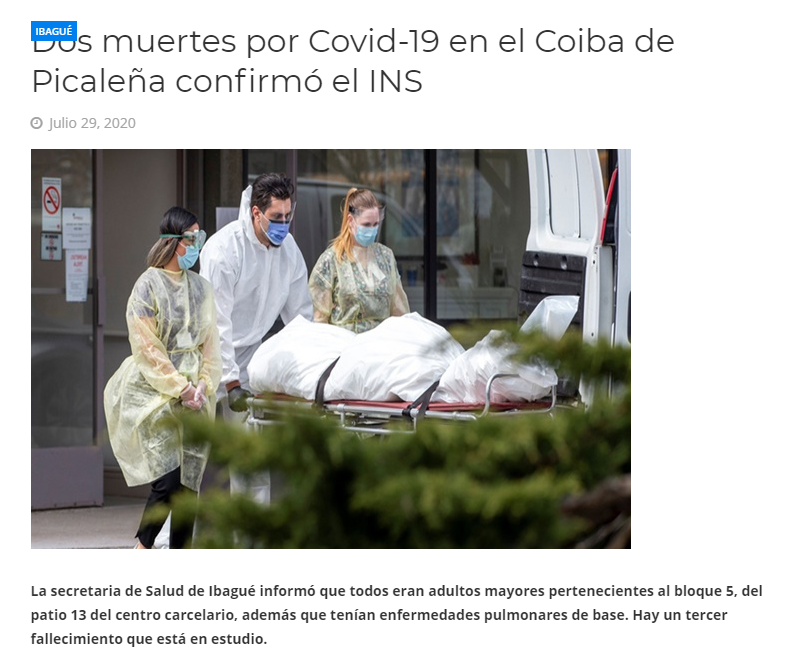 Karen Correa - 2021
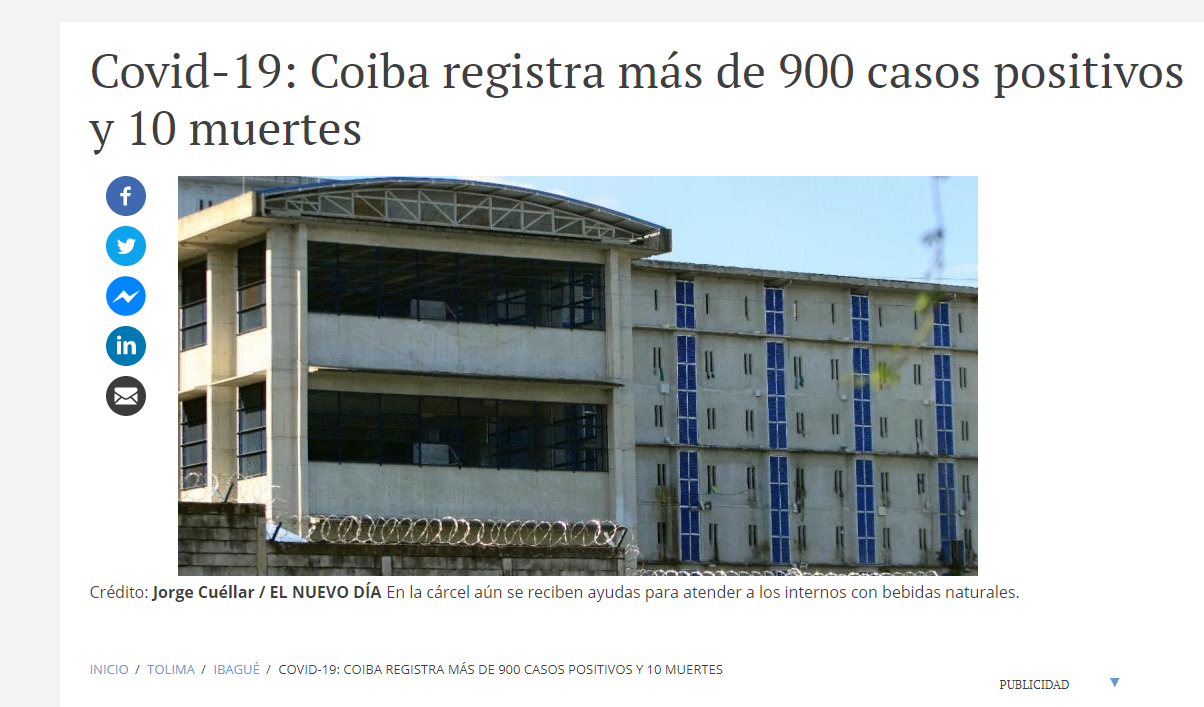 Karen Correa - 2021
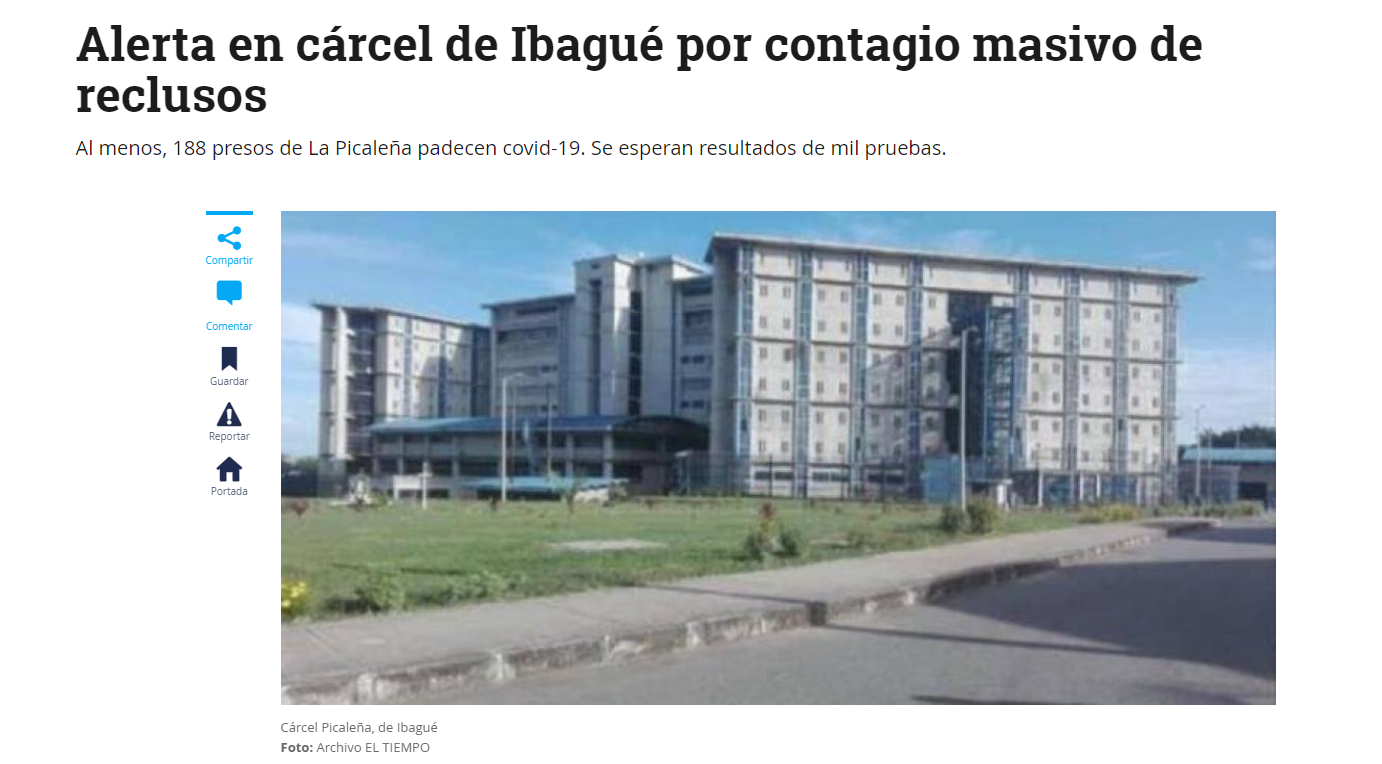 Karen Correa - 2021
Conglomerados
Un conglomerado es el agrupamiento de casos de un evento poco común en un espacio o un tiempo definidos en una cantidad que se cree o se supone es mayor a la que cabría esperar por Azar
Un conglomerado (espacial o temporal), podría ser la expresión inicial de un brote y, por lo tanto, la identificación de un conglomerado, luego de la respectiva confirmación de casos, sería la manera más temprana de detectar un brote.
Es la agregación inusual, real o aparente, de eventos de salud que estén agrupados en tiempo y/o en espacio.
Karen Correa - 2021
OPS-OMS. MOPECE 5. p.12.
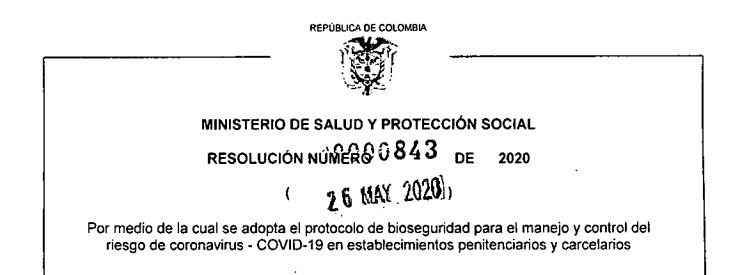 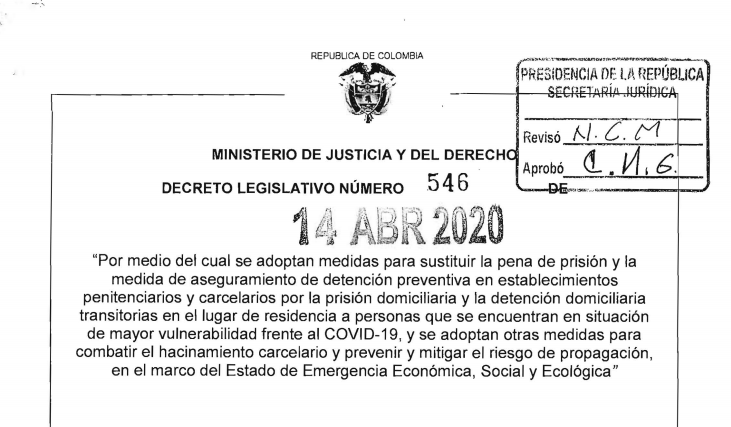 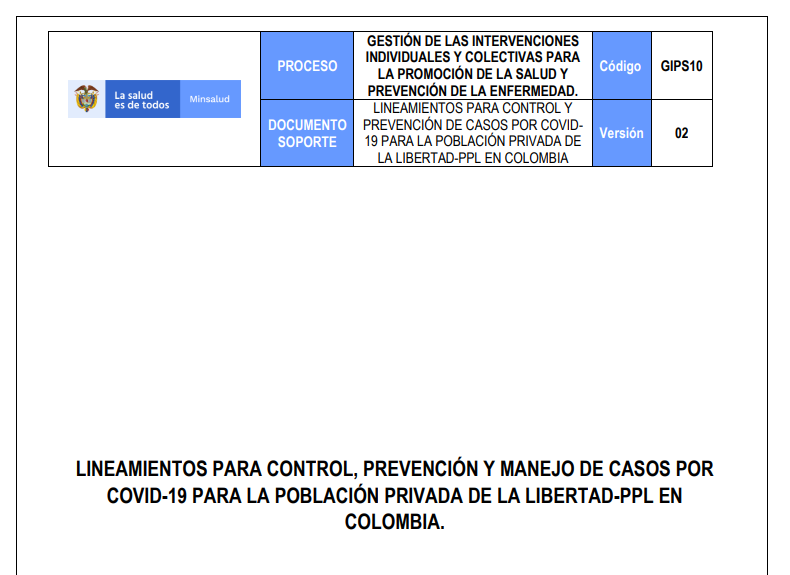 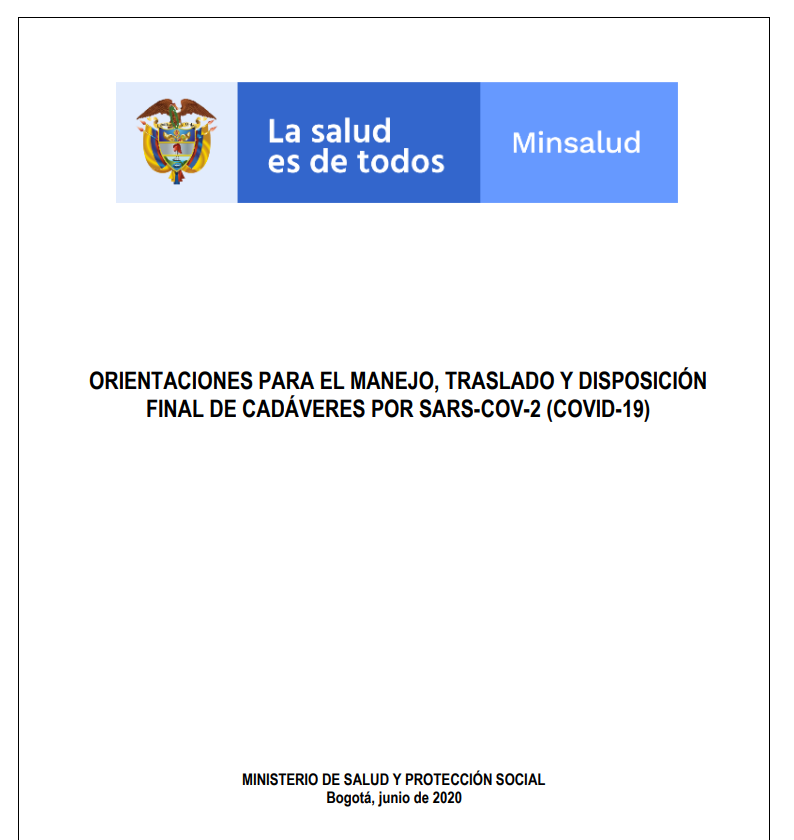 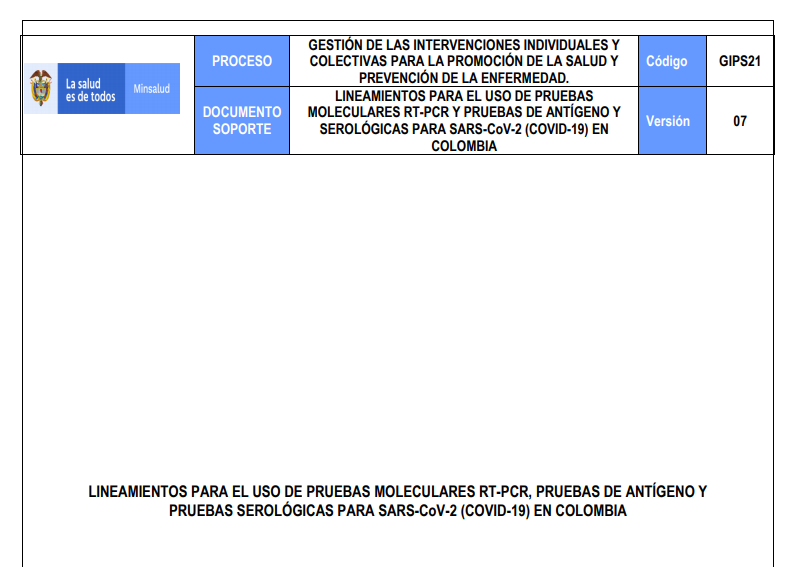 Karen Correa - 2021
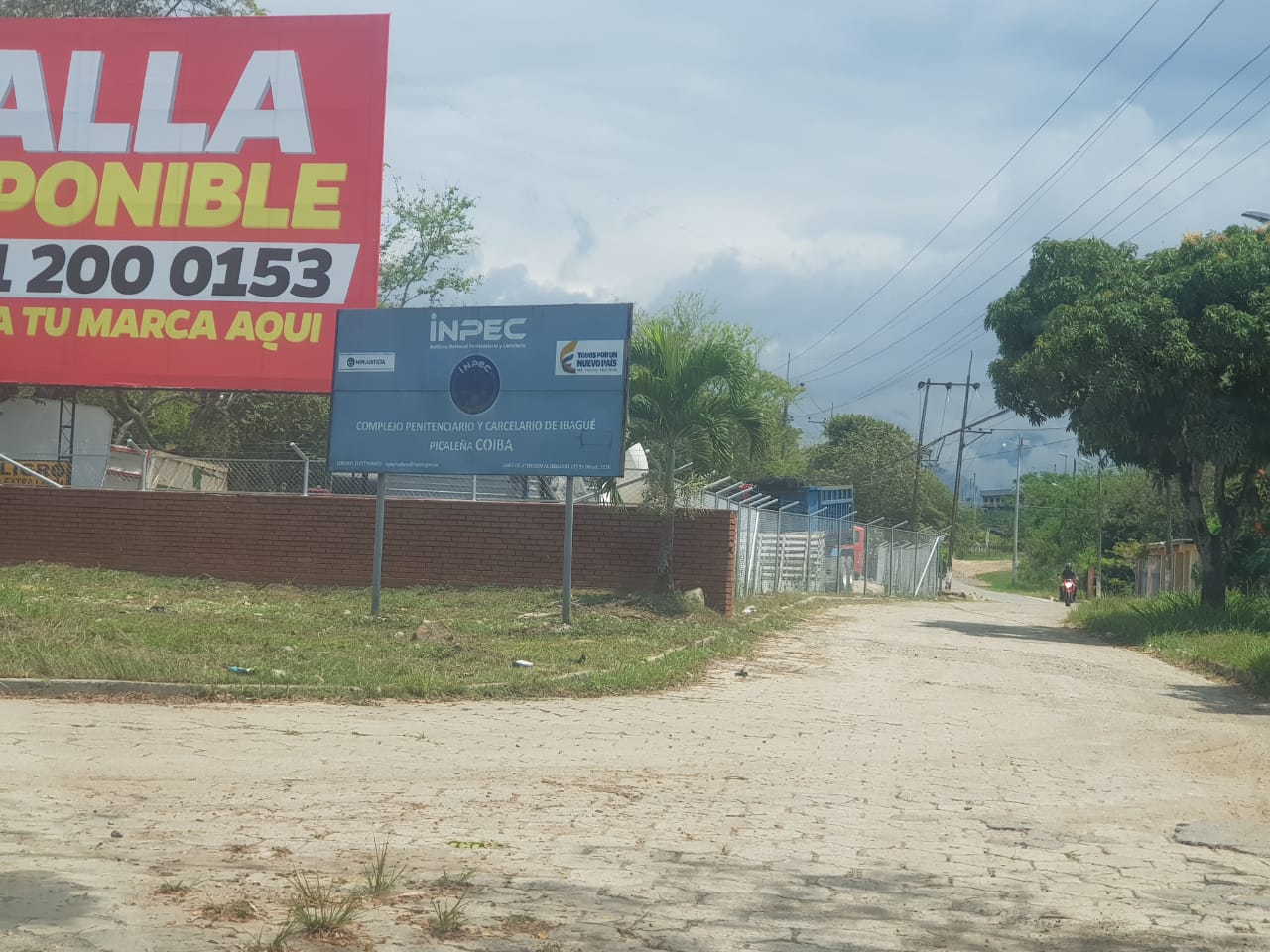 Karen Correa - 2021
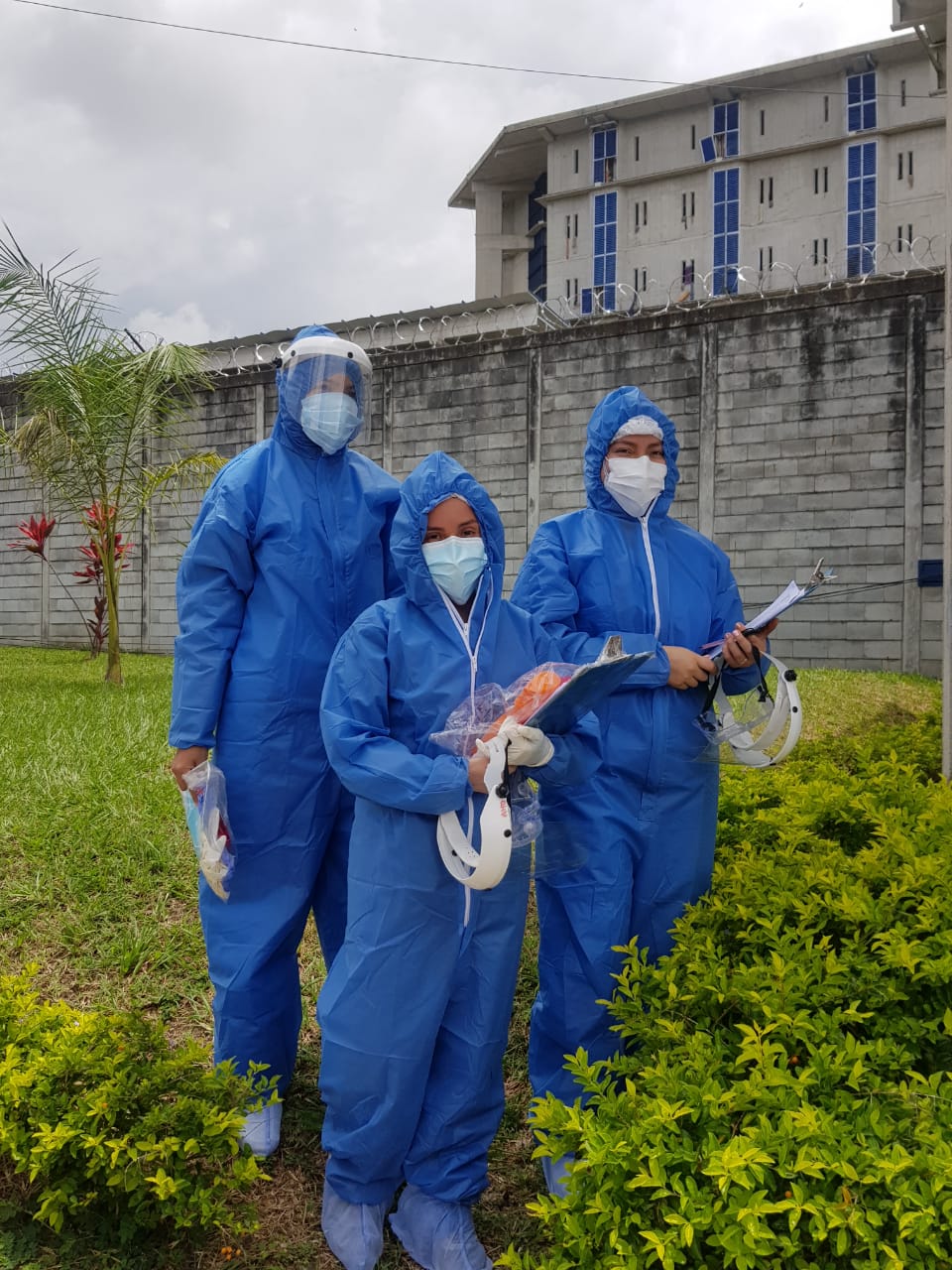 Karen Correa - 2021
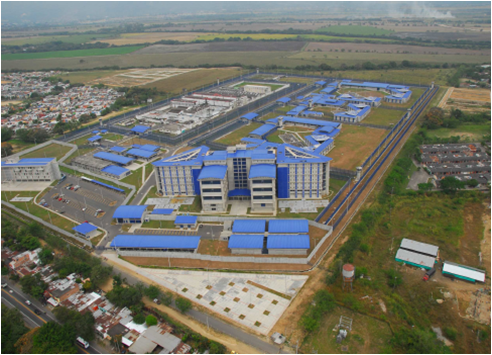 2
1
CDI
9
Alojamientos
10
3
4
8
5
6
7
Karen Correa - 2021
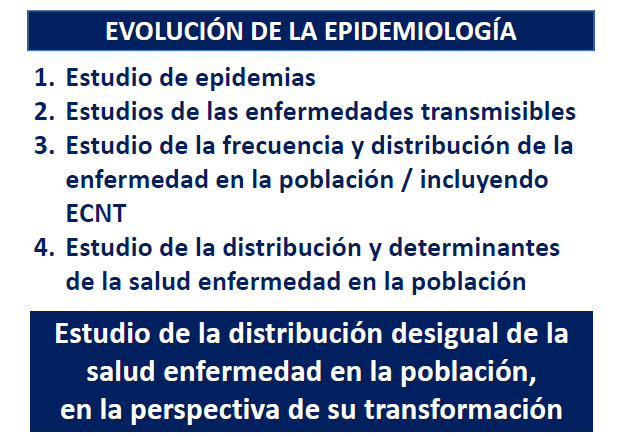 Karen Correa - 2021
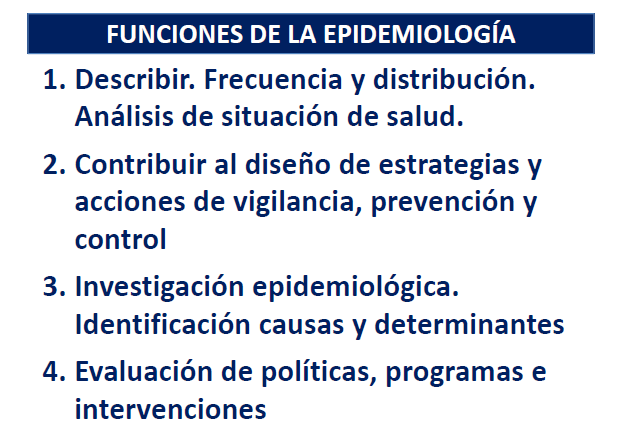 Karen Correa - 2021
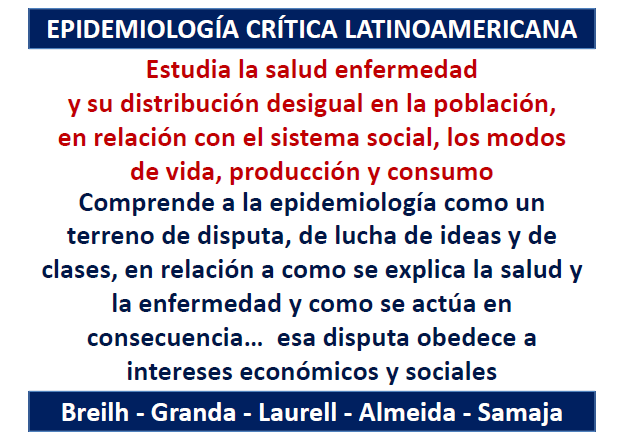 Karen Correa - 2021
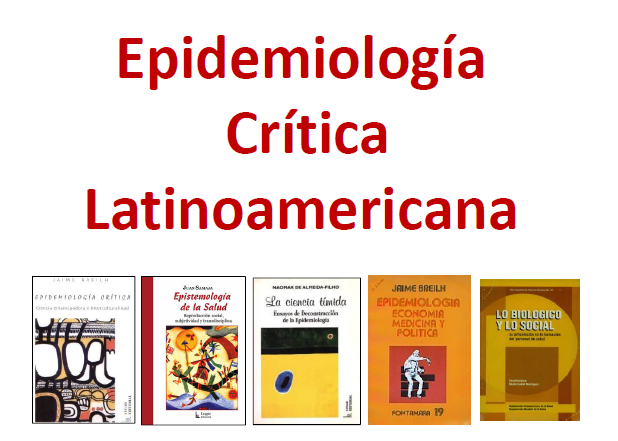 Karen Correa - 2021
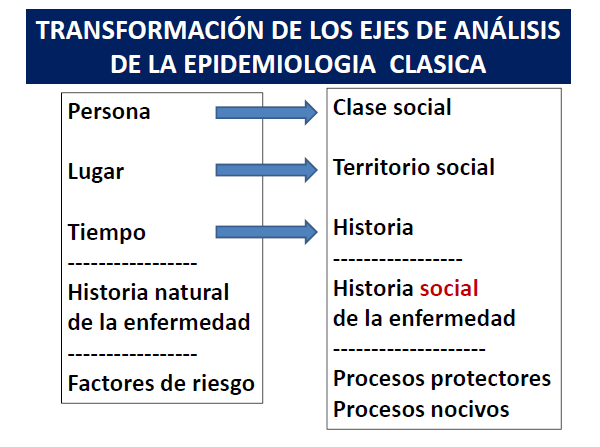 Karen Correa - 2021
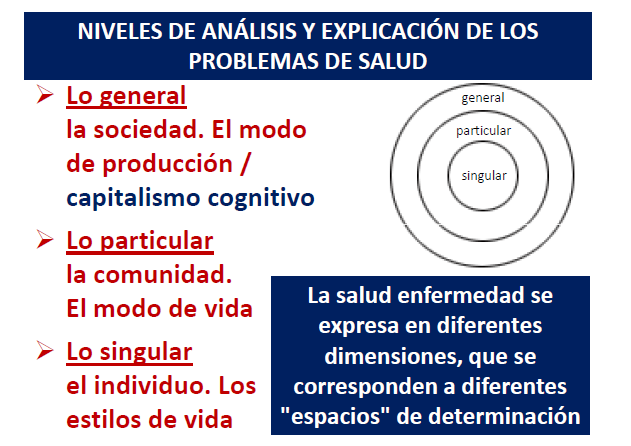 Karen Correa - 2021
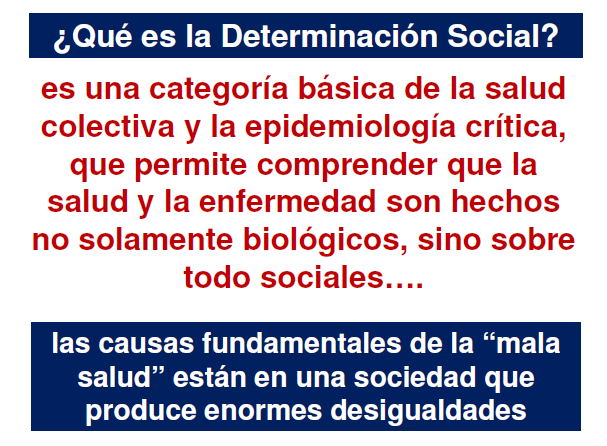 Karen Correa - 2021
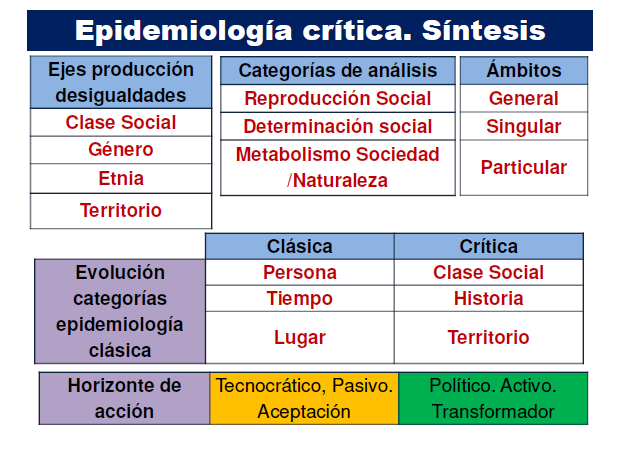 Karen Correa - 2021
Tiempo
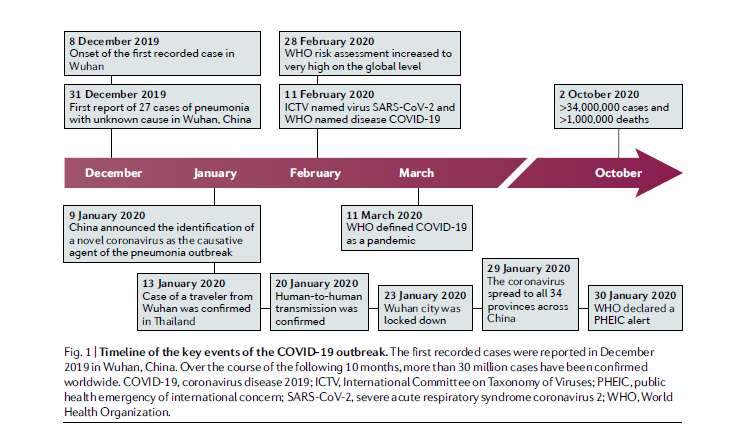 Espacio
Hu et al. Characteristics of SARS-Cov-2 and COVID-19. Nature Review,  2020.
Karen Correa - 2021
Puntos de partida
Base de un saber epidemiológico (Epidemiología Clásica)
Lineamientos que marcan el camino + conocimiento nuevo
Espacio específico
Karen Correa - 2021
Arias-Valencia, Samuel. Del saber cotidiano al conocimiento científico de la enfermedad en las poblaciones. Dificultades y retos de la epidemiología como disciplina científica. Historia y Sociedad. p. 96.
Población
Karen Correa - 2021
Indicadores 12052021
Karen Correa - 2021
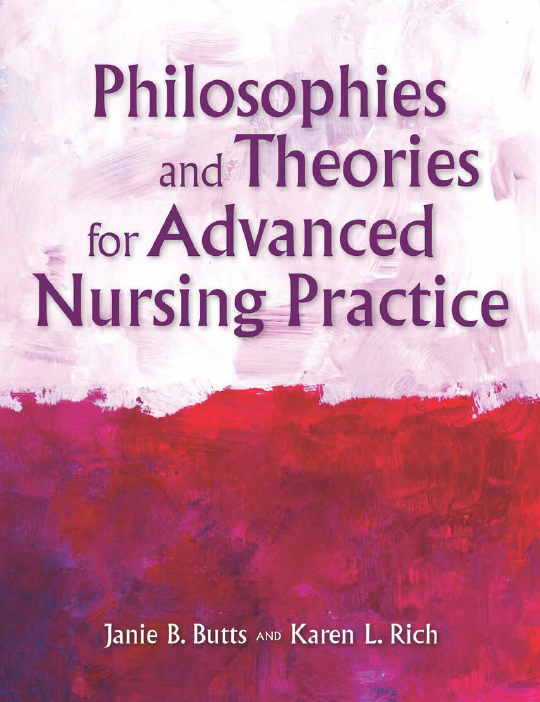 Critical Theory and Emancipatory Knowing. Peggy L. Chinn.
Karen Correa - 2021
Campo de Conocimiento
Karen Correa - 2021
Patrones de Conocimiento
Karen Correa - 2021
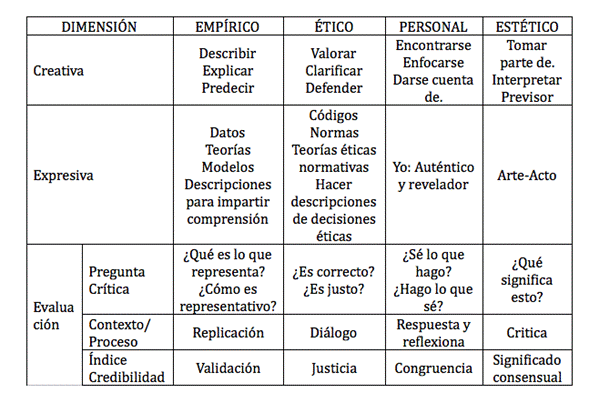 Karen Correa - 2021
Dimensión Política y Social
“ La política es el proceso de ejercer los valores y deseos de una persona  en una situación social”.
“ Las perspectivas críticas ven todas las actividades humanas como políticas, en donde se percibe que lo que los seres humanos hacen y dicen inevitablemente afectan a otros”.
(Kagan, Smith, Crowling & Chinn, 2009)
Karen Correa - 2021
Dimensión Política y Social
“ Cuando las acciones humanas perjudican a otro, o limitan el potencial humano,  de cualquier manera, esas acciones se consideran inherentemente incorrectas y deben modificarse para que ningún miembro de la sociedad se perjudique o quede en desventaja”.
(Kagan, Smith, Crowling & Chinn, 2009)
Karen Correa - 2021
Dimensión Política y Social
“ Un objetivo fundamental de la enfermería es lograr la salud y el bienestar máximo de cada individuo, familia y comunidad”.
(Kagan, Smith, Crowling & Chinn, 2009)
Karen Correa - 2021
Dimensión Política y Social
“ Las enfermeras investigan más profundamente para identificar y abordar las causas o circuntancias subyacentes a la creación de barreras para la salud y el bienestar máximos, en cuanto más cerca a llegar a identificar barreras sociales, culturales y políticas que limitan el potencial para la salud máxima ”.
(Kagan, Smith, Crowling & Chinn, 2009)
Karen Correa - 2021
Conocimiento Emancipatorio
(…)Capacidad humana de ser consciente y reflexionar críticamente sobre el status quo social, cultural y político. Descubrir cómo y porqué llegó a ser así… (Chinn & Kramer, 2007).
Karen Correa - 2021
Emancipatorio
Enfatiza la fuerza impulsora que sustenta el patrón de conocimiento:
“El anhelo humano universal por la liberación de esas circunstancias que limitan el potencial humano”
Karen Correa - 2021
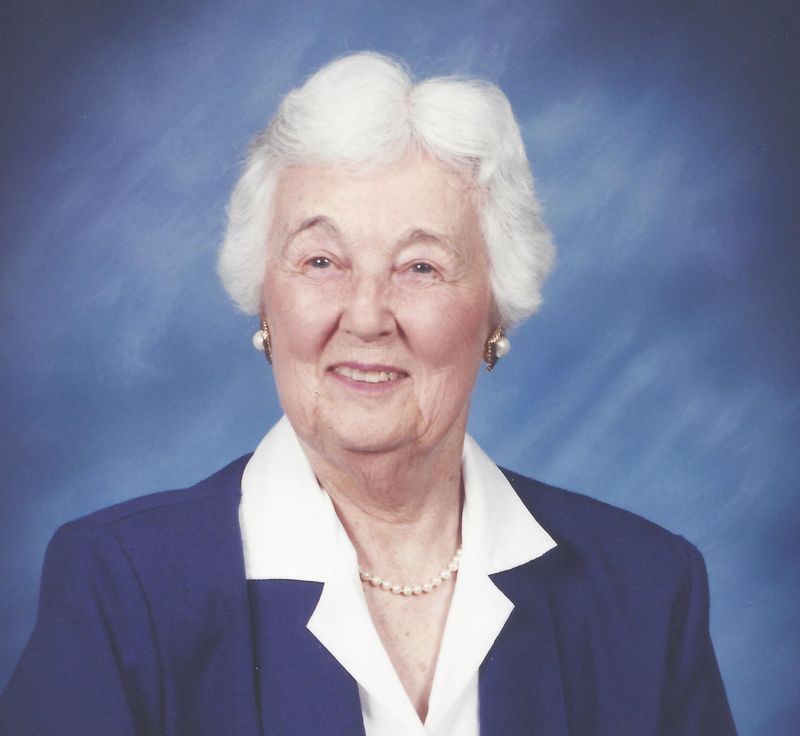 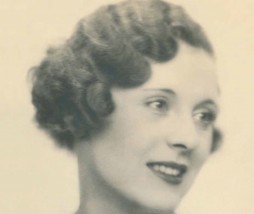 Karen Correa - 2021
Fundamentos Teóricos y Filosóficos del conocimiento emancipatorio en Enfermería
La investigación es una actividad política
No existe un Conocimiento sin historia o de valor neutral
Las relaciones de poder informan el desarrollo del conocimiento
El lenguaje está construido para tener significados de poder
Las opresiones sociales no son naturales ni reparadas (fijadas)
Karen Correa - 2021
Karen Correa - 2021
…”Señorita, yo hace rato le perdí perdón a diosito y me reconcilié con el, pero yo no quiero vivir más y el lo sabe. Pero no me quiero morir aquí, yo hice algo terrible y nunca me van a dejar salir de aquí… no me puedo matar porque no le voy a quedar mal a dios, entonces [pausa] aquí de la única manera es que me muera de viejo y no quiero o que me maten en un motín. Cuando llego la bacteria esa, dije aquí fue… pero ni eso porque también sobreviví”.
Karen Correa - 2021
¿Cuáles son las lecturas de realidad que hacemos frente a la Pandemia?
¿Cuáles son los límites del método epidemiológico?
¿Cómo es la mirada desde la academia?
¿Cuáles son los discursos instaurados en los medios de comunicación?
Karen Correa - 2021
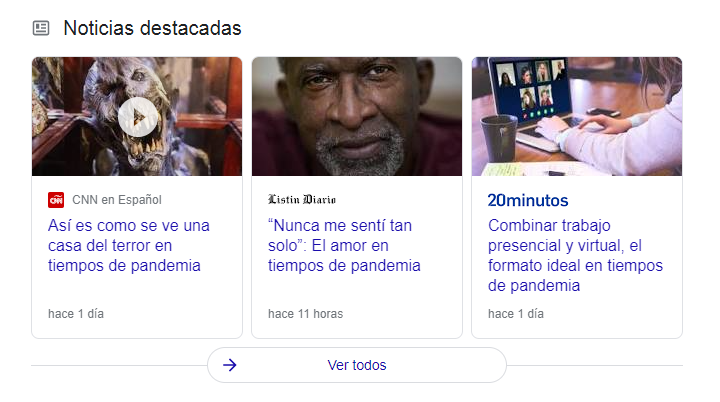 Karen Correa - 2021
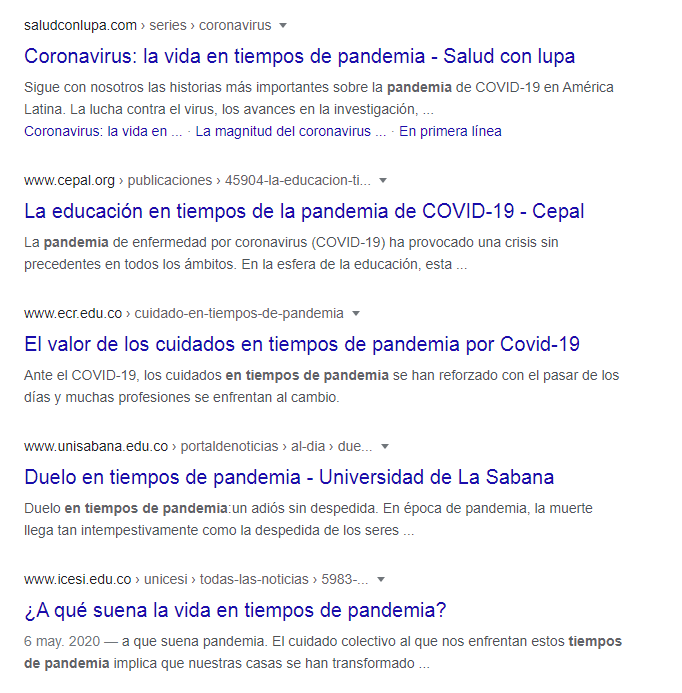 Karen Correa - 2021
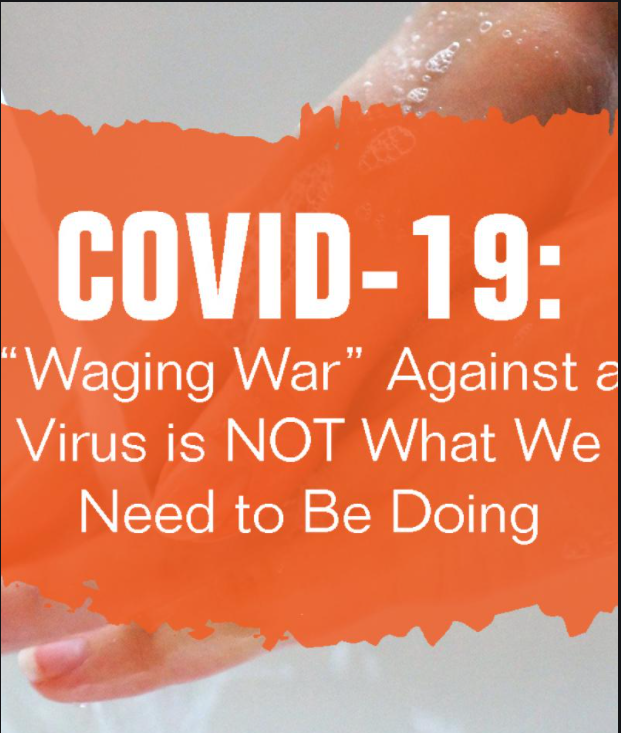 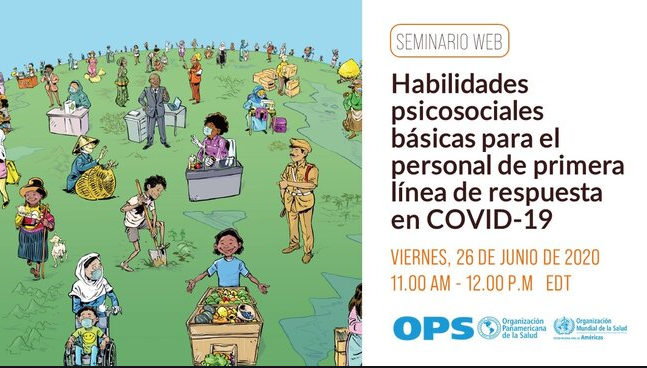 Karen Correa - 2021
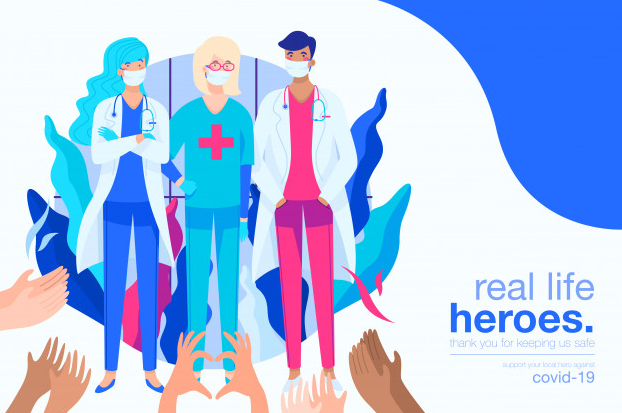 Karen Correa - 2021
Persona - grupos
Contexto
Tiempo
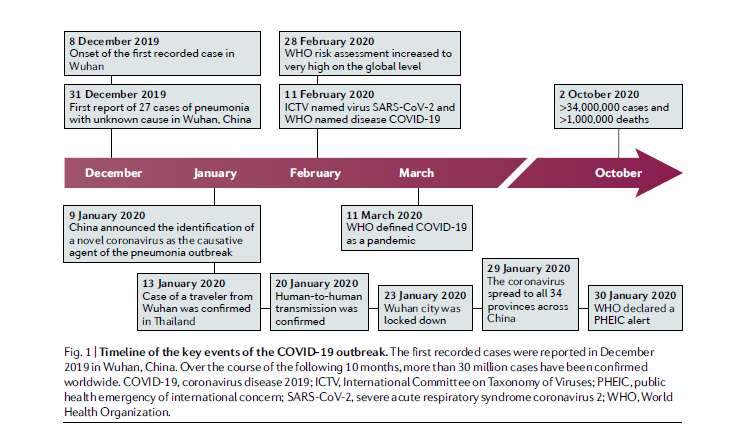 Espacio
Hu et al. Characteristics of SARS-Cov-2 and COVID-19. Nature Review,  2020.
Karen Correa - 2021
Arribos
…” La epidemiología está llegando a un momento donde es necesario trascender la discusión metodológica para comprender y definir mejor su objeto”.
La epidemiología debe ser una disciplina Anfibia… Requiere moverse entre diferentes saberes y métodos para abordar su complejo objeto…
Demanda un marco interpretativo diferente al positivismo que le permita construir dispositivos heurísticos para comprender los fenómenos de salud – enfermedad de la población
Karen Correa - 2021
Arias-Valencia, Samuel. Del saber cotidiano al conocimiento científico de la enfermedad en las poblaciones. Dificultades y retos de la epidemiología como disciplina científica. Historia y Sociedad. p. 96.
Retos
Karen Correa - 2021
Retos
Intereses Económicos y Sociales
Karen Correa - 2021
Primer arribo... Una Conciencia de la necesidad de una práctica de cuidado emancipado
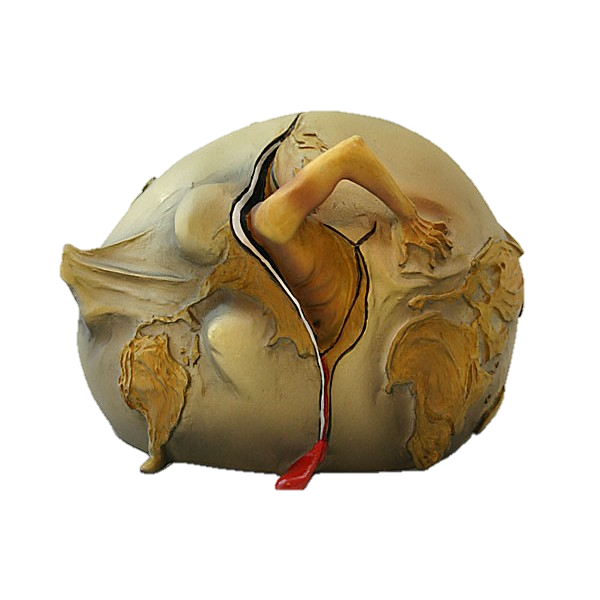 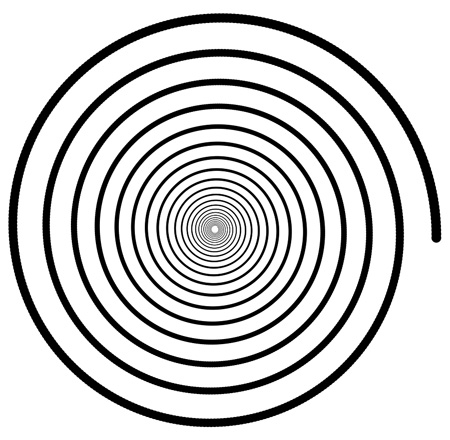 Tercer Arribo... Maneras de Imaginar el Liderazgo
Segundo Arribo… Desde cual perspectiva de Cuidado ¿a qué nos sabe el cuidado?
Karen Correa - 2021
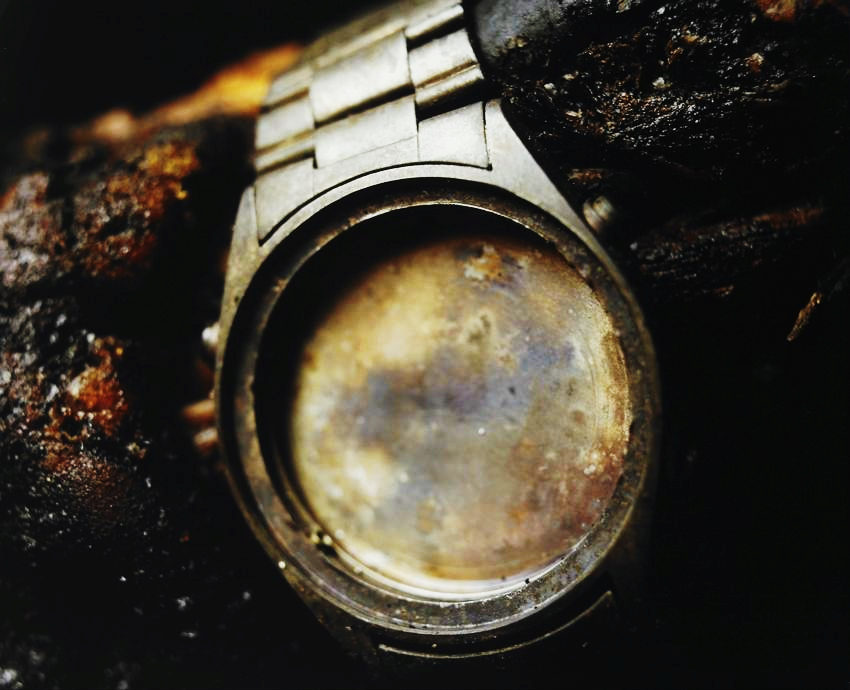 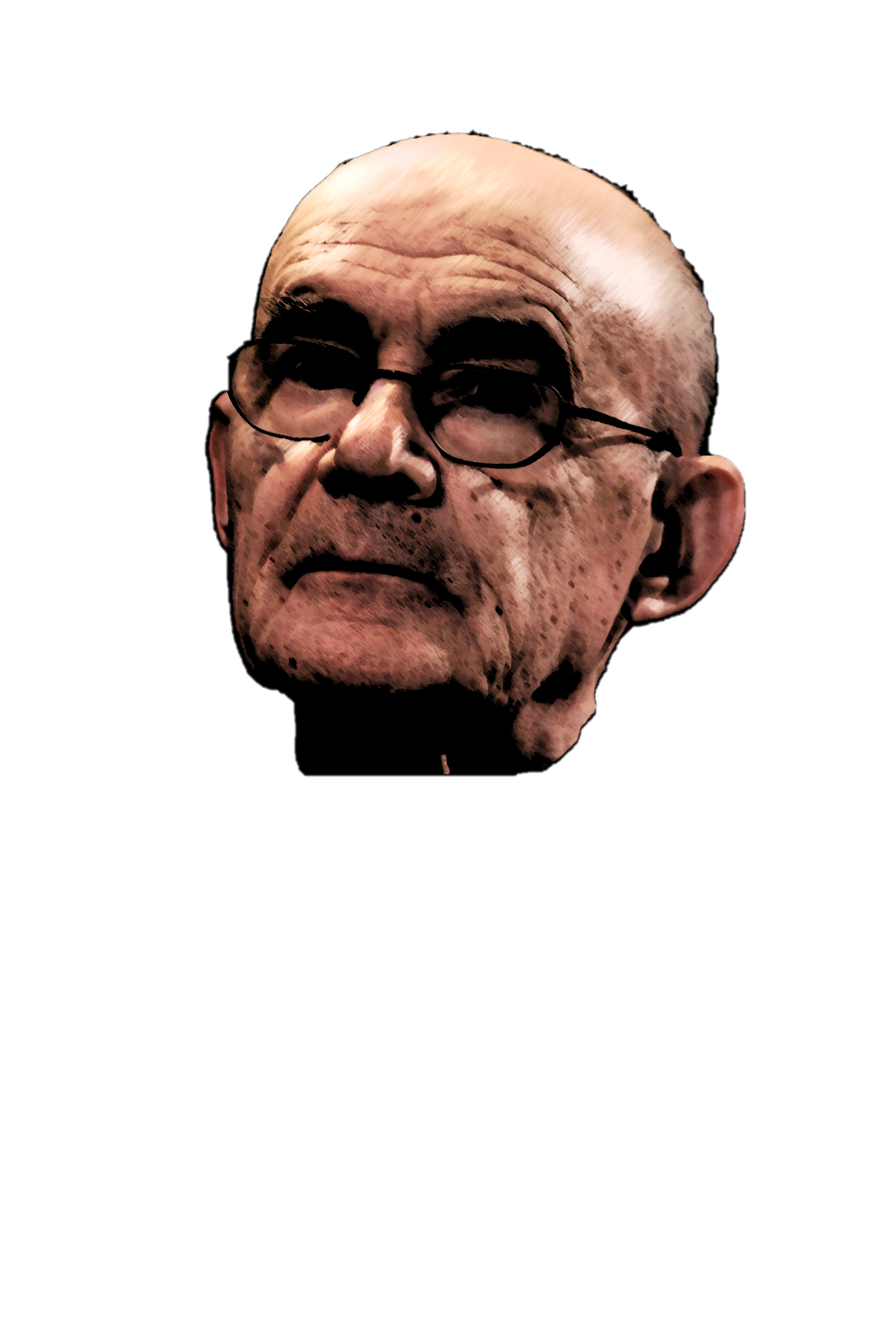 26 de julio de 1940
(...) De entrada, el Trasplante se presenta como una restitutio ad integrum... Se ha vuelto a encontrar un corazón que palpita... 

Jean-Luc Nancy (El Intruso)
Me lo trasplantaron. Mi propia corazón (la cosa pasa por lo “propio”, lo hemos comprendido; o bien no es en absoluto eso, y no hay propiamente nada que comprender, ningún misterio, ninguna pregunta siquiera, sino la simple evidencia de un trasplante, como dicen preferentemente los médicos), mi propio corazón, por tanto estaba fuera de servicio por una razón nunca aclarada. Para vivir era preciso, pues, recibir el corazón de otro...

Jean-Luc Nancy (El Intruso)
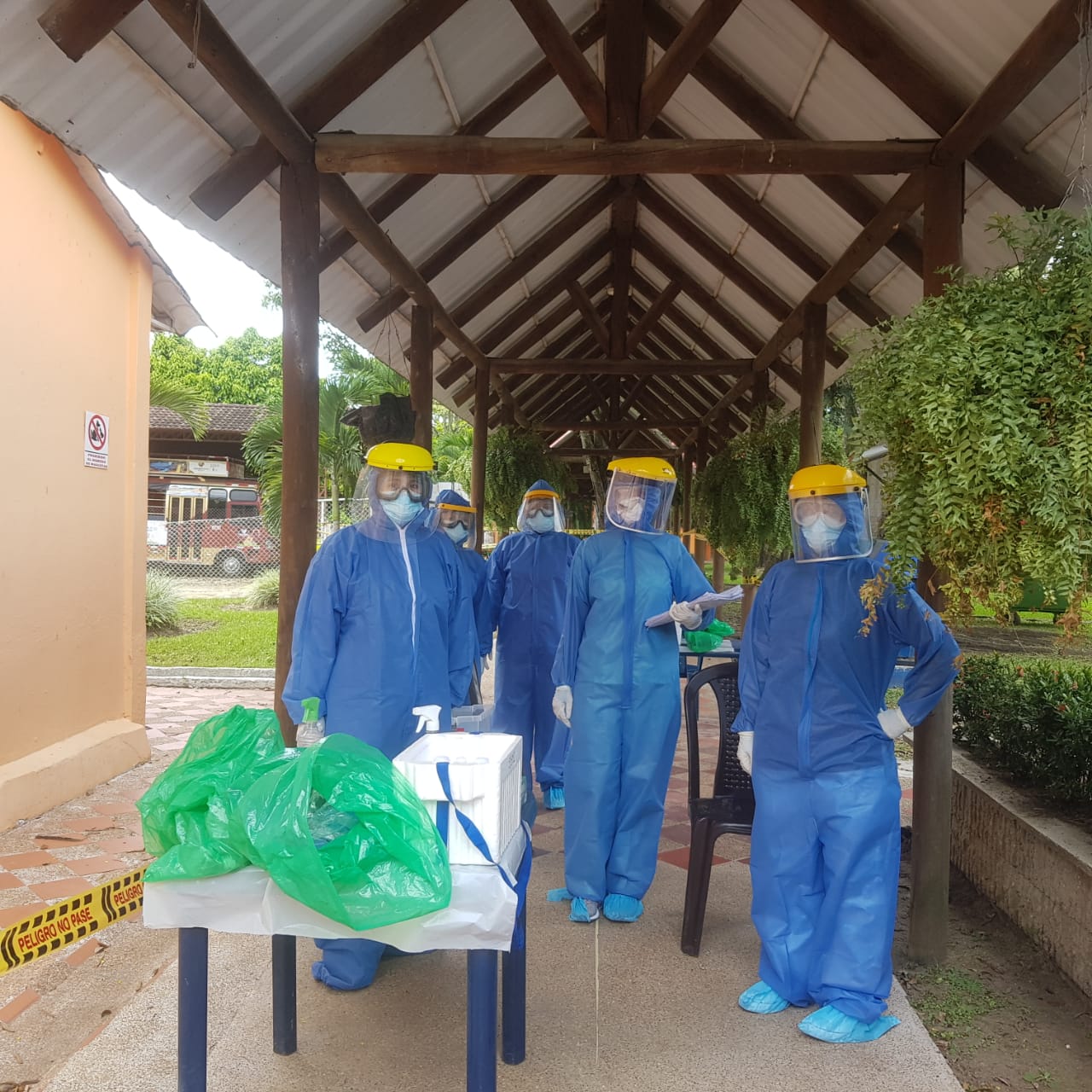 Karen Correa - 2021
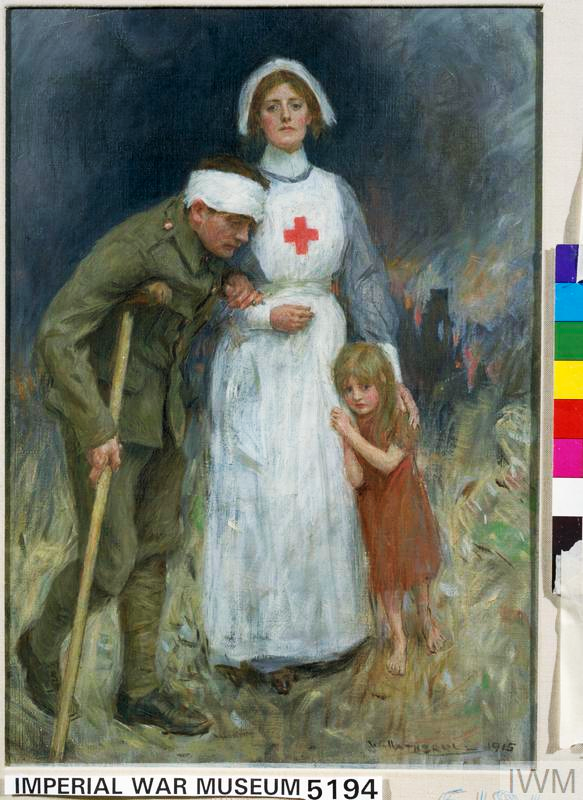 Karen Correa - 2021
Enfermera de la Cruz Roja - William Hatherell- 1919
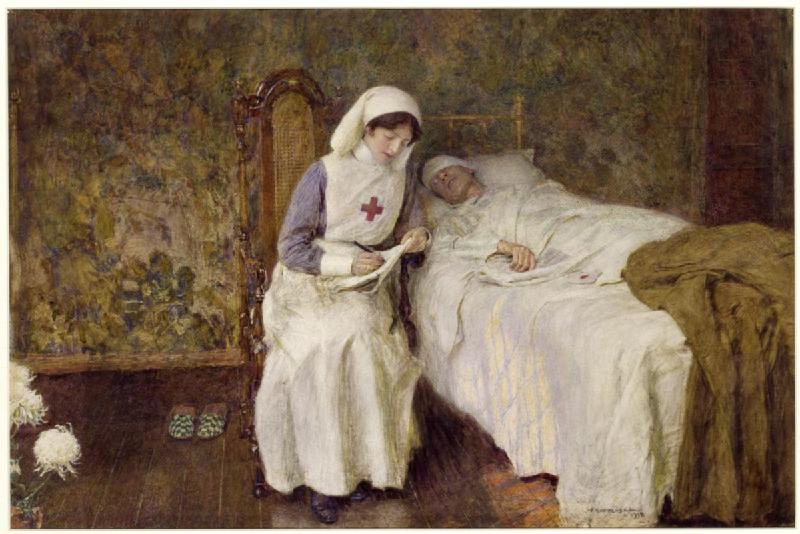 Karen Correa - 2021
El último mensaje - William Hatherell- 1918
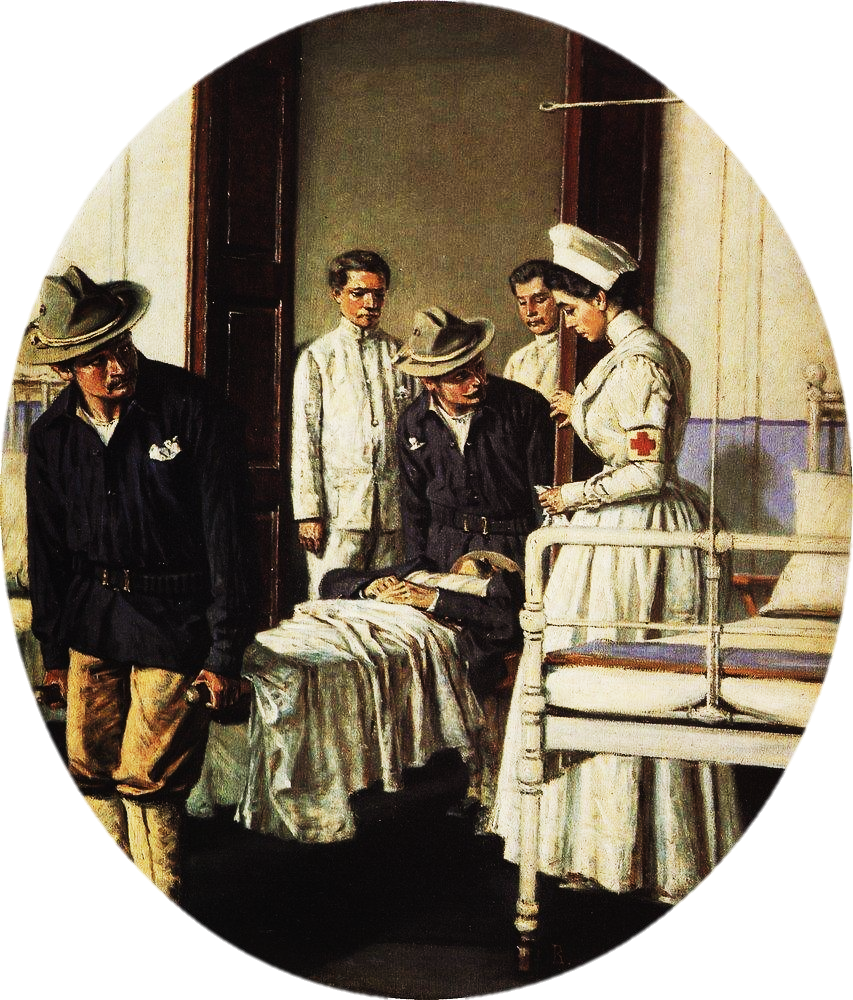 Karen Correa - 2021
En el hospital - Vasily Vereshchagin - 1901 - Museo de Arte de Ucrania
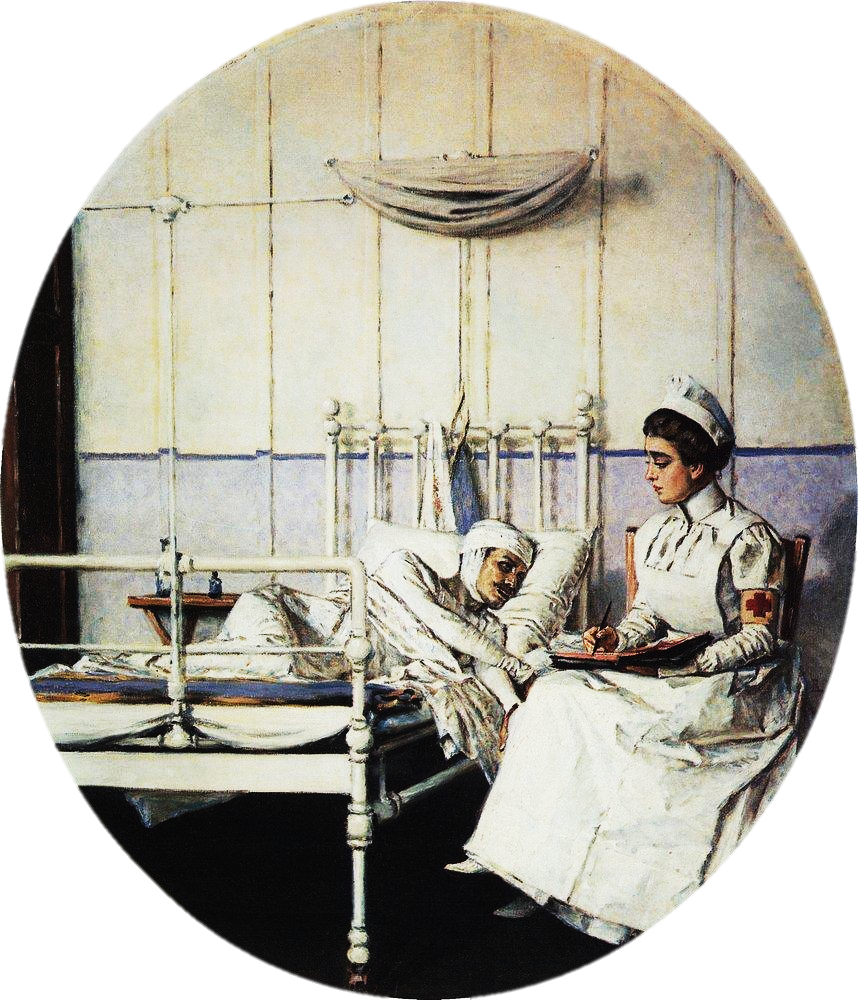 Karen Correa - 2021
Carta para la madre - Vasily Vereshchagin - 1901 - Museo de Arte de Ucrania
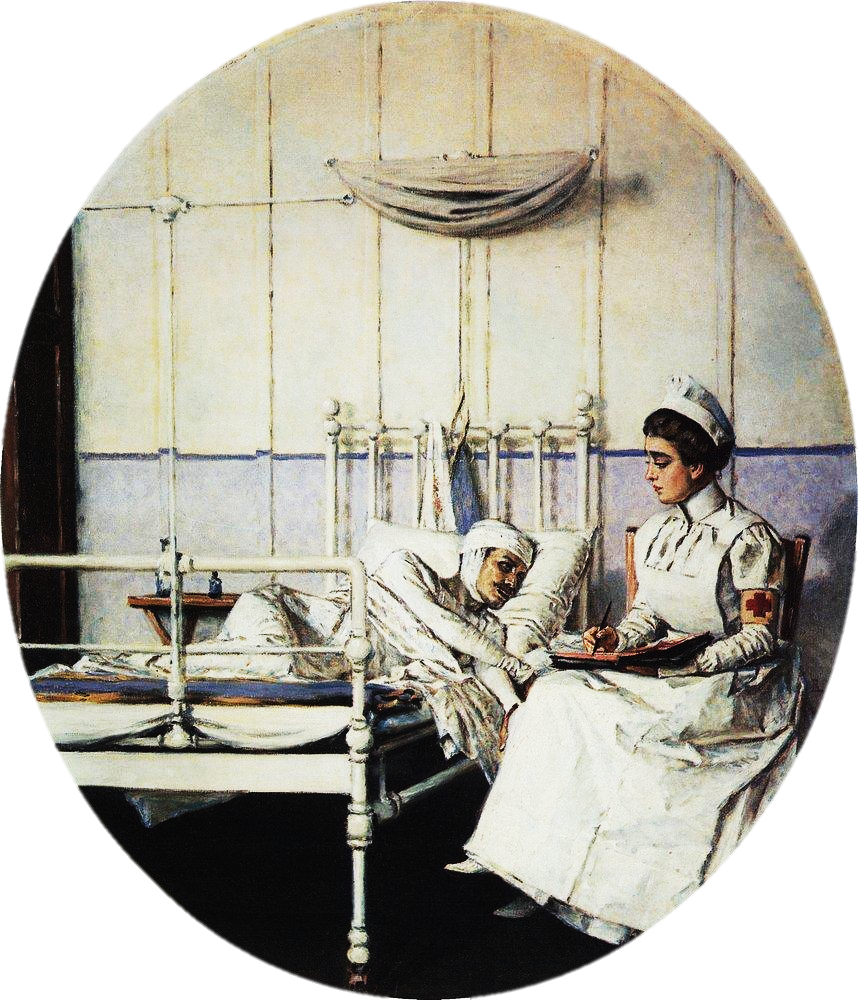 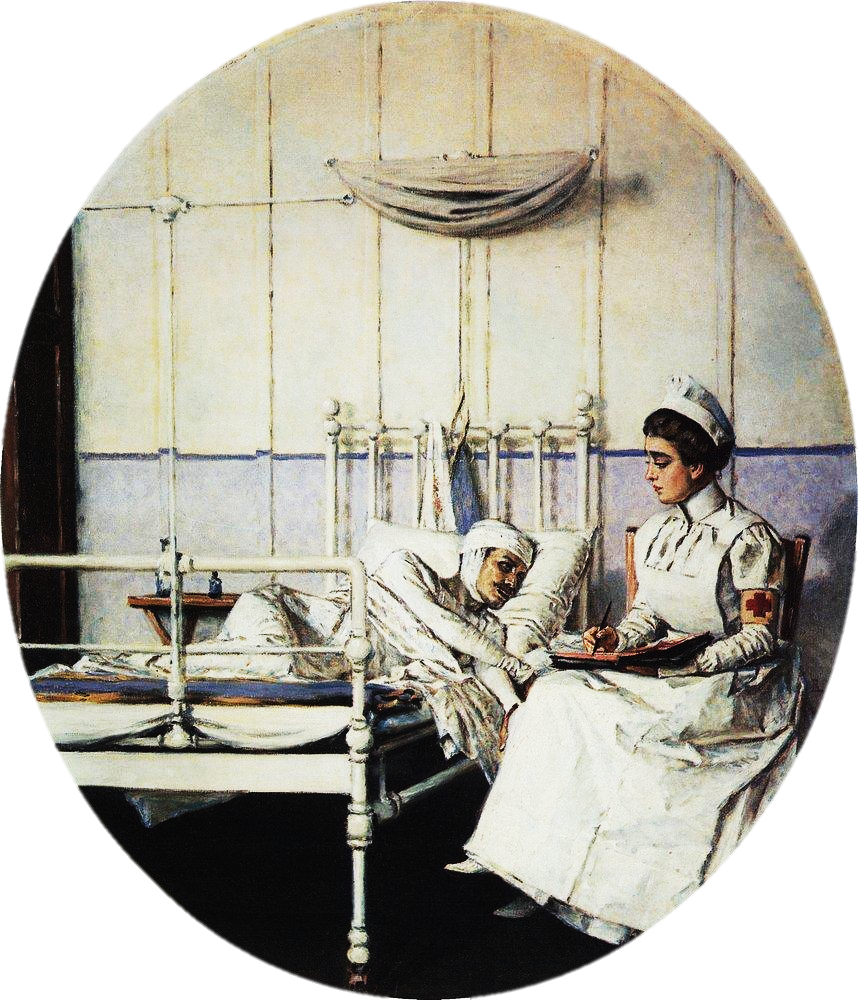 Karen Correa - 2021
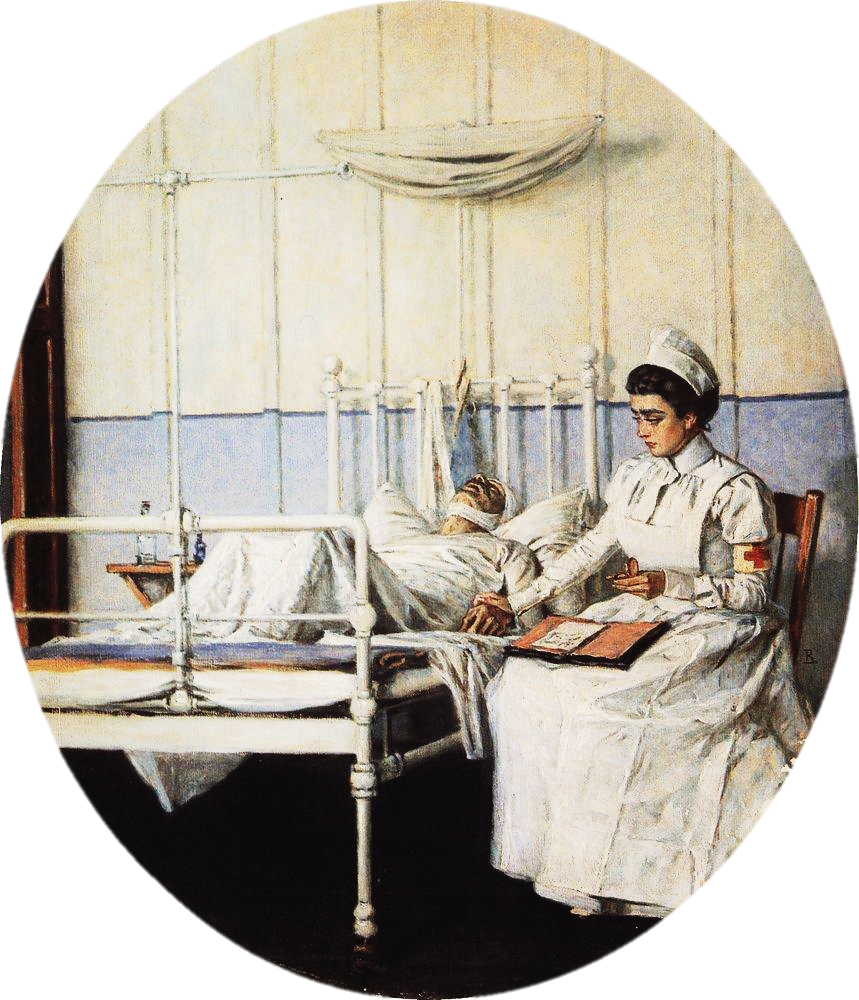 Karen Correa - 2021
Carta interrumpida  - Vasily Vereshchagin - 1901 - Museo de Arte de Ucrania
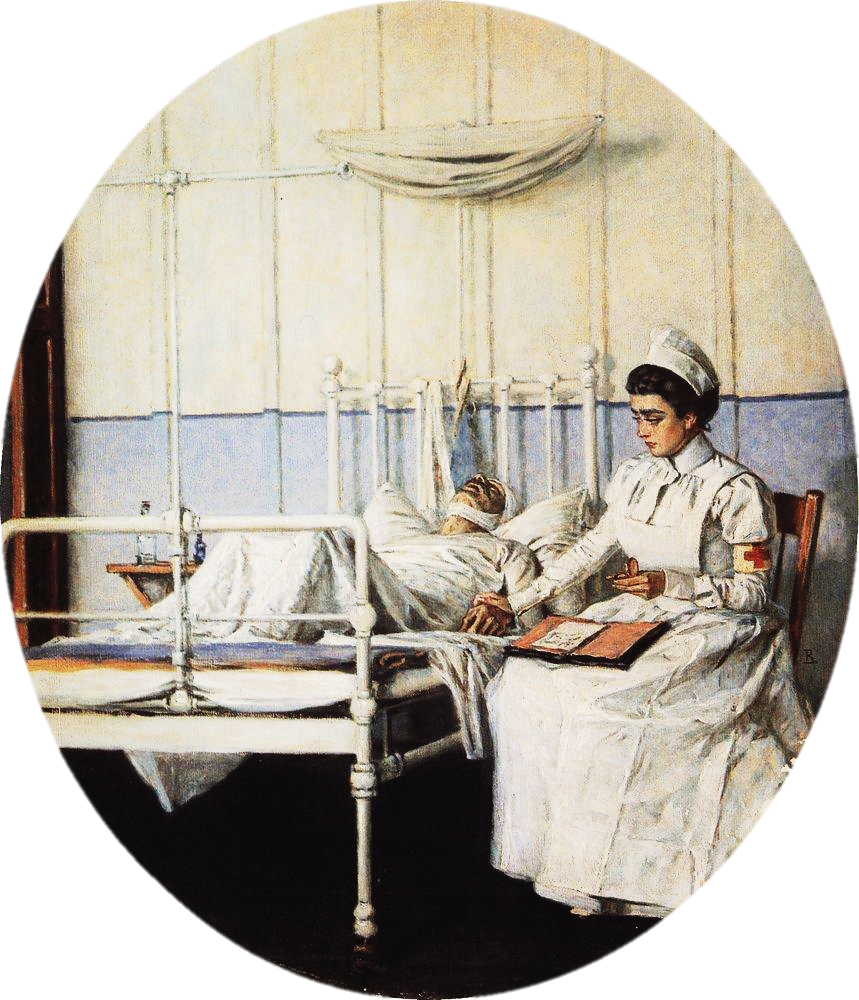 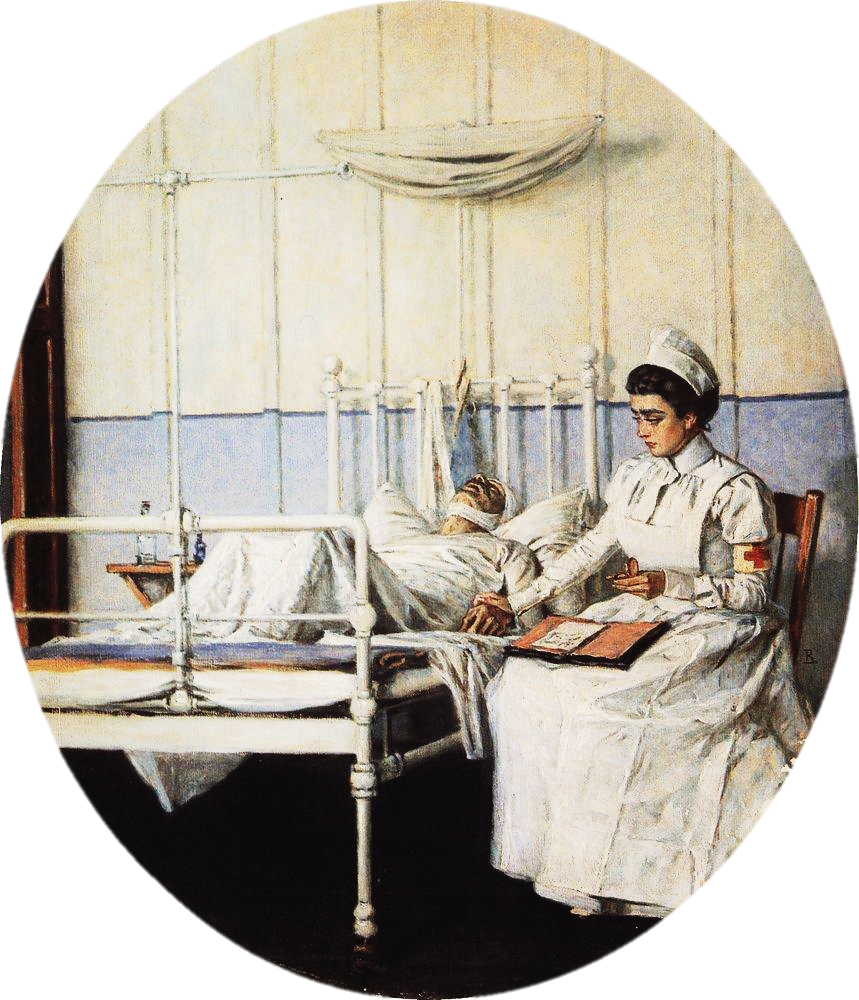 Karen Correa - 2021
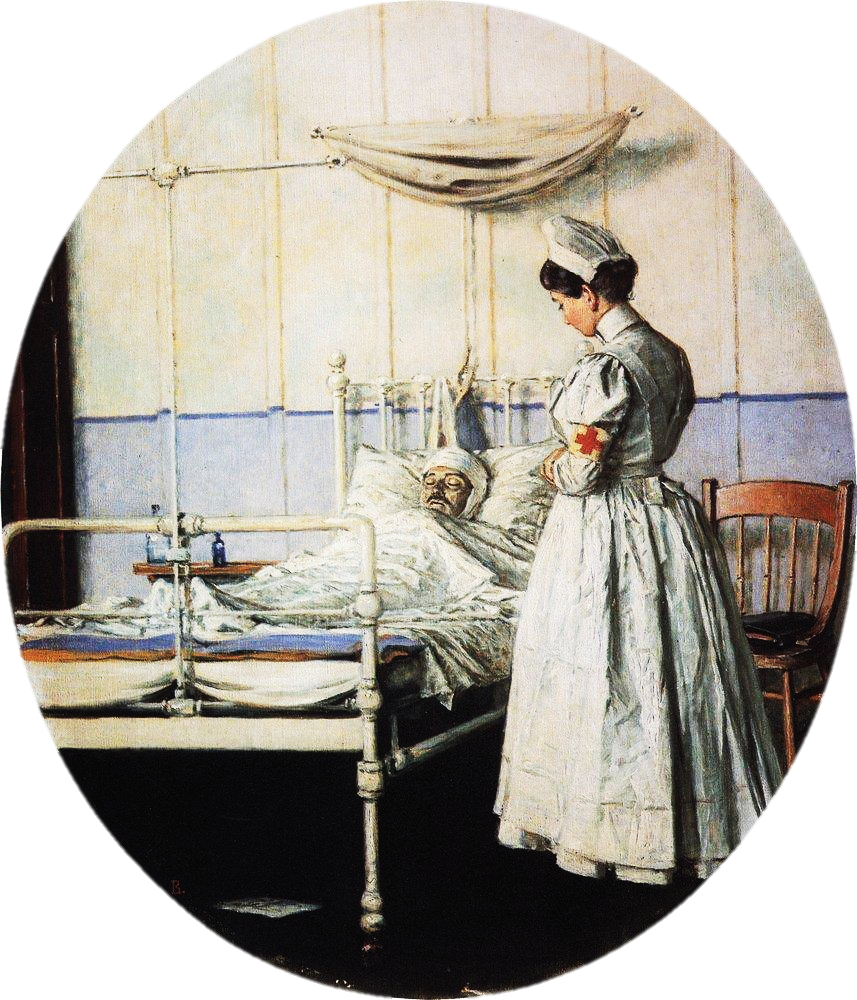 Karen Correa - 2021
Carta inconclusa - Vasily Vereshchagin - 1901 - Museo de Arte de Ucrania
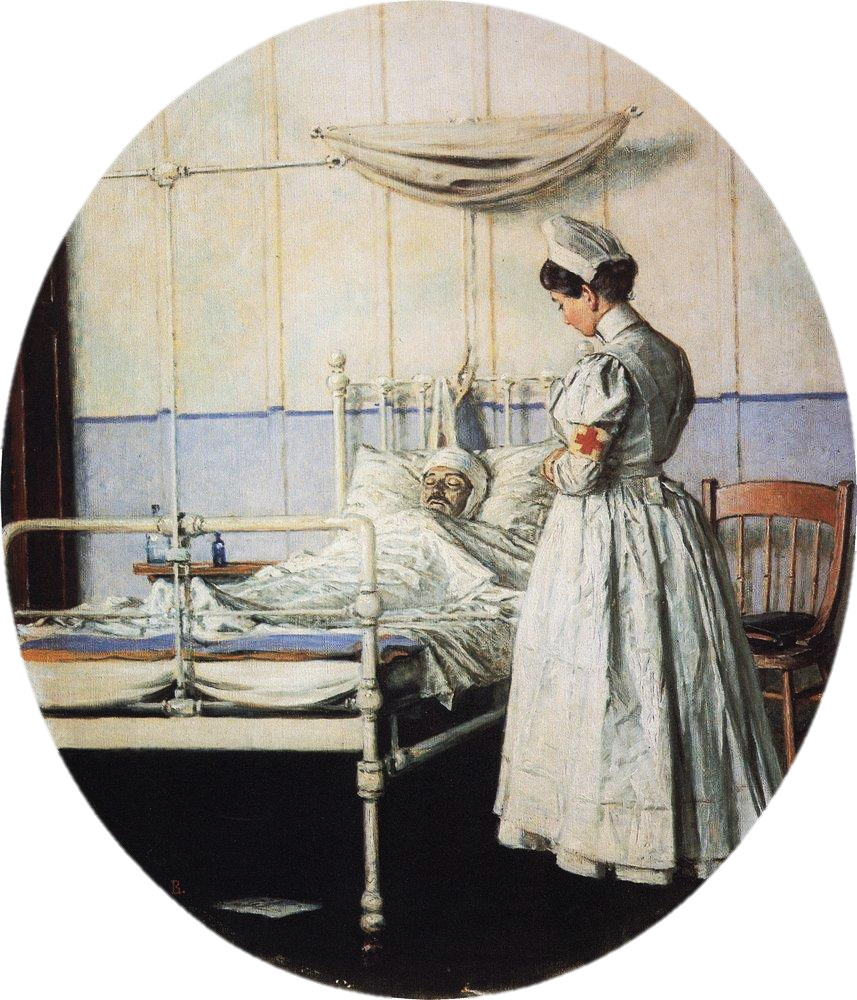 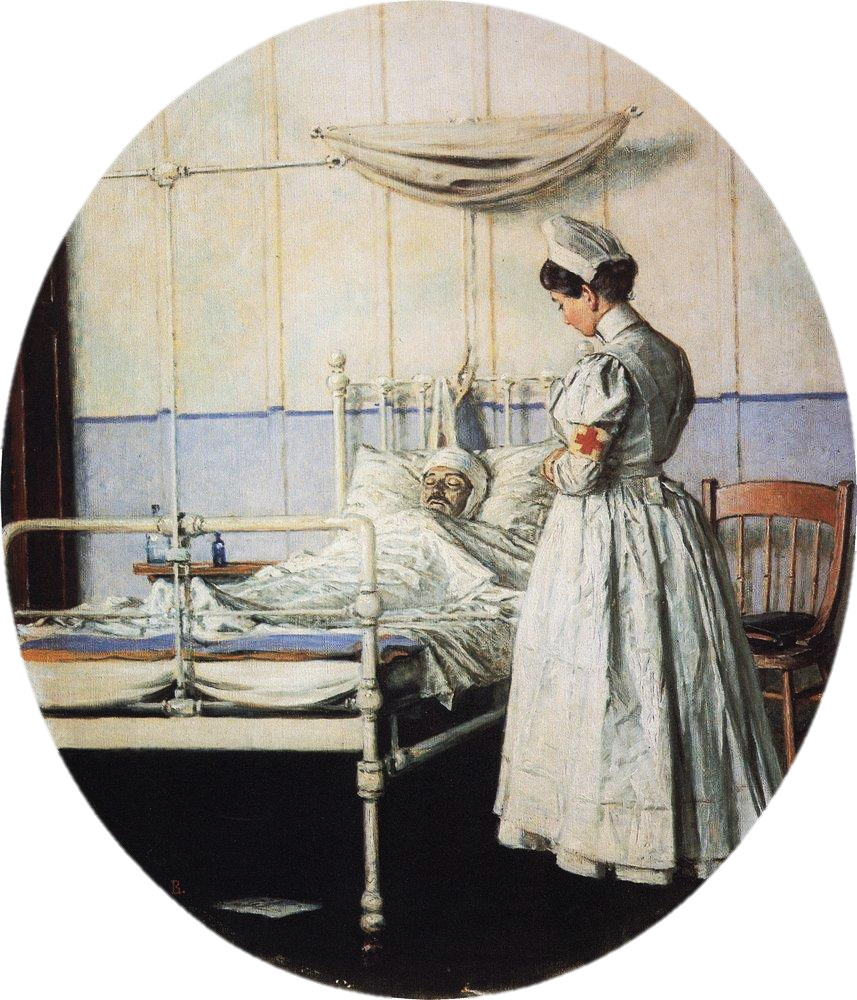 Karen Correa - 2021
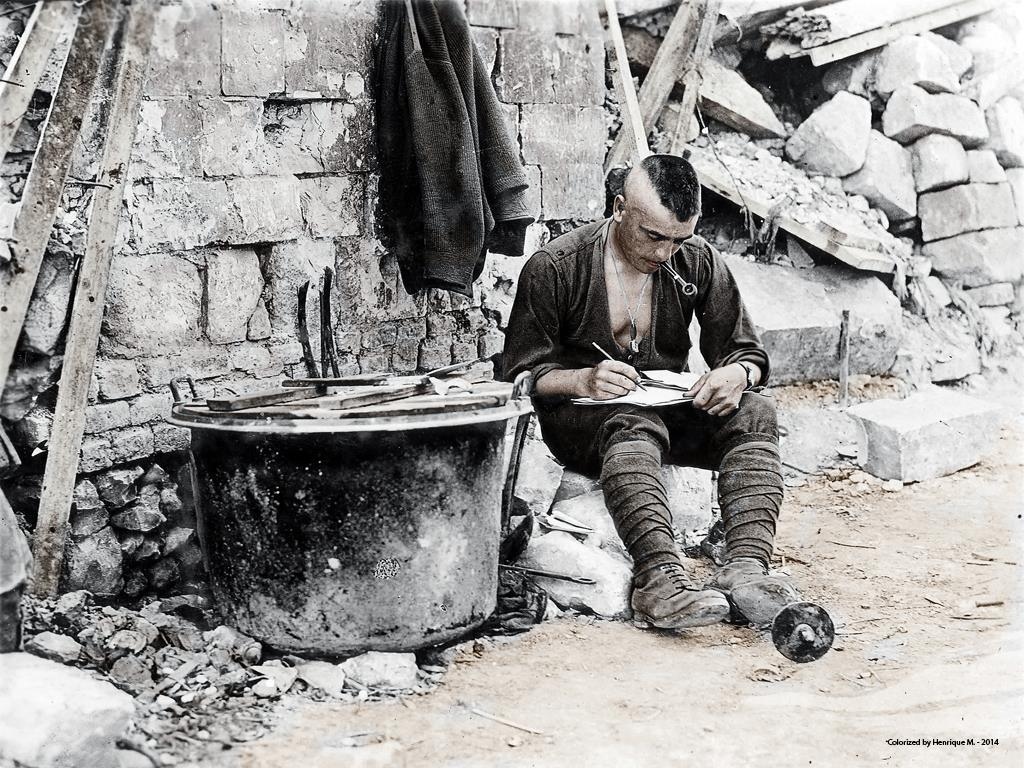 Karen Correa - 2021
Cuidar es el arte de poner en juego la vida, de arriesgar la existencia, de darse sin temor, a lo otro de sí, para no ser retenido, para no retirarse, para perderle el miedo a la muerte...
Karen Correa - 2021
Karen Correa - 2021
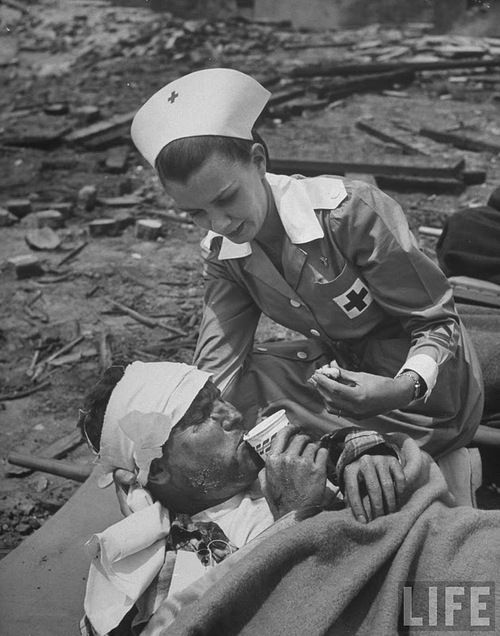 Karen Correa - 2021
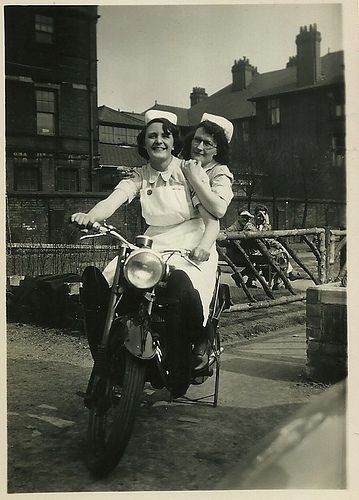 Karen Correa - 2021
Karen Correa - 2021
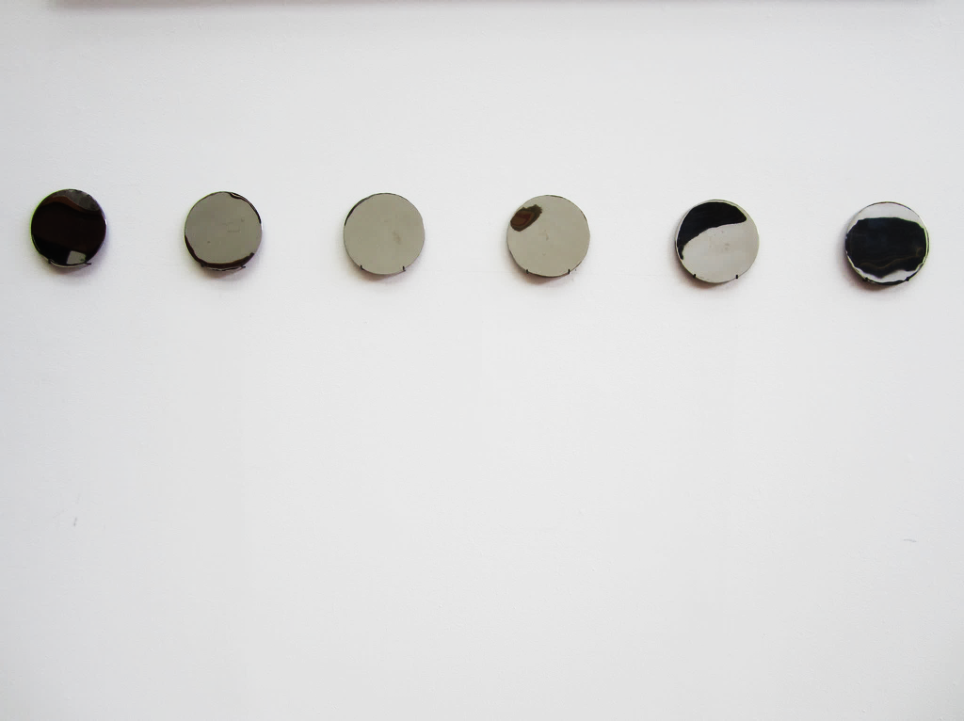 ÓSCAR MUÑOZ - Aliento - 1996 
[12 discos metálicos, serigrafía sobre película grasa. 20 cm de diámetro c/u]
Karen Correa - 2021
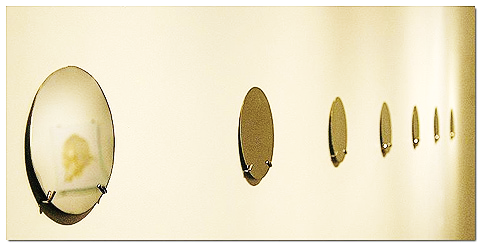 Karen Correa - 2021
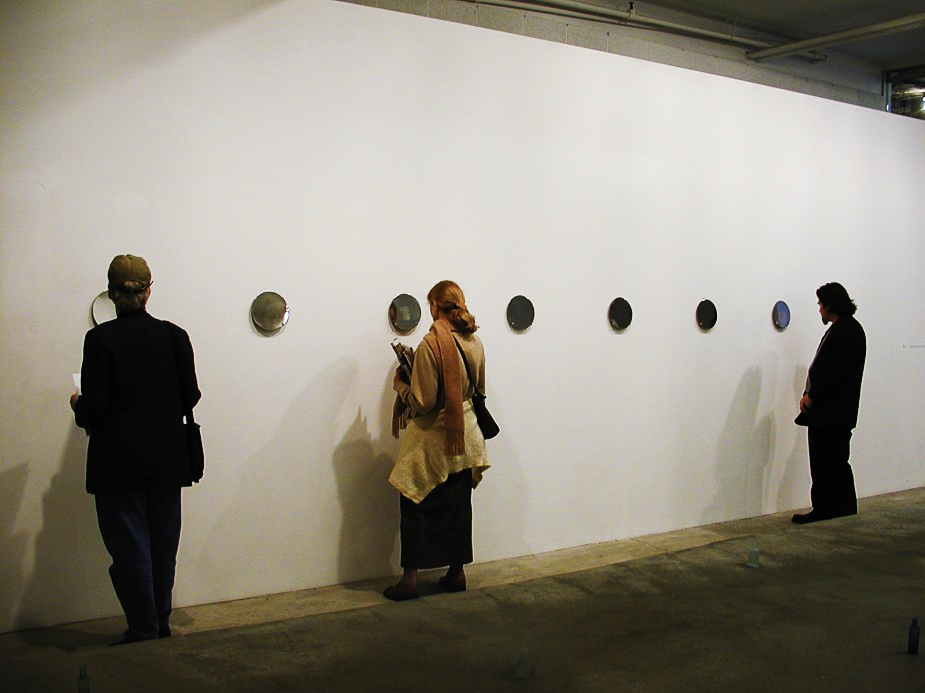 Karen Correa - 2021
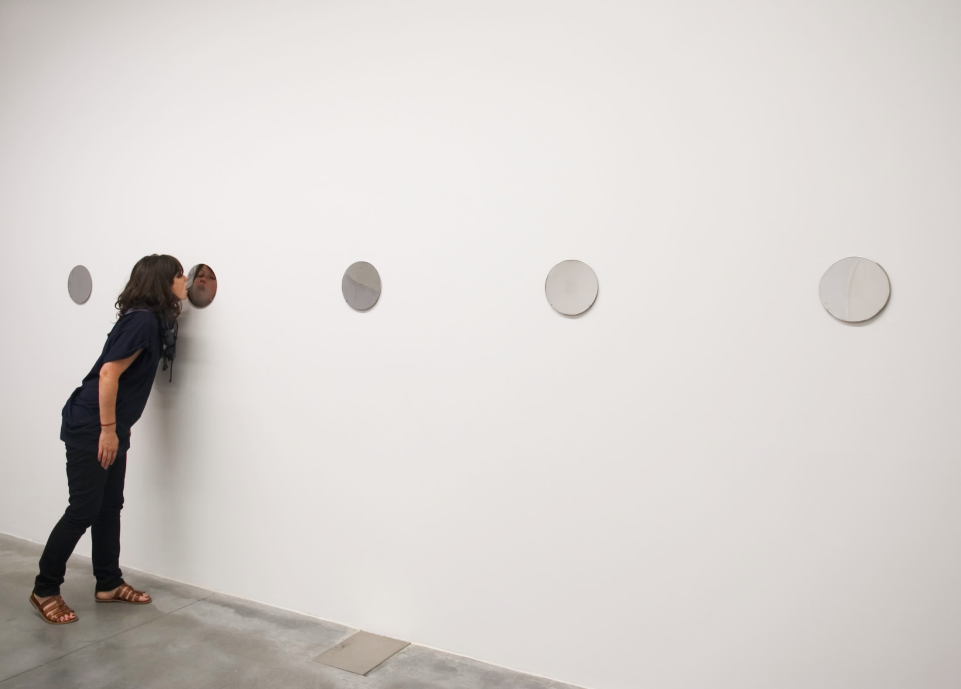 Karen Correa - 2021
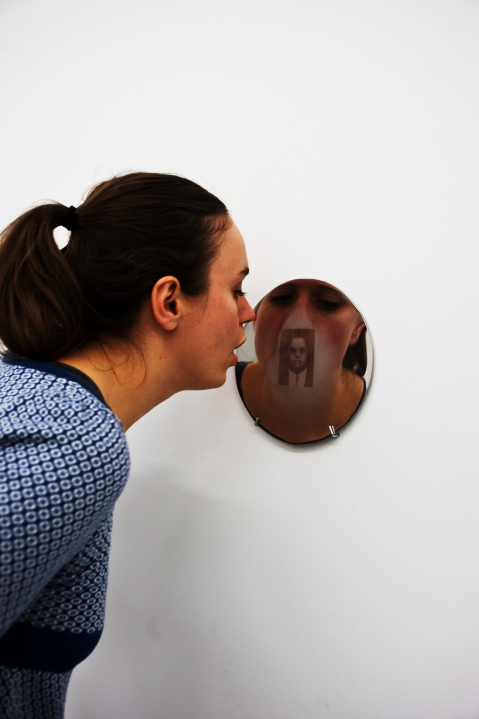 Karen Correa - 2021
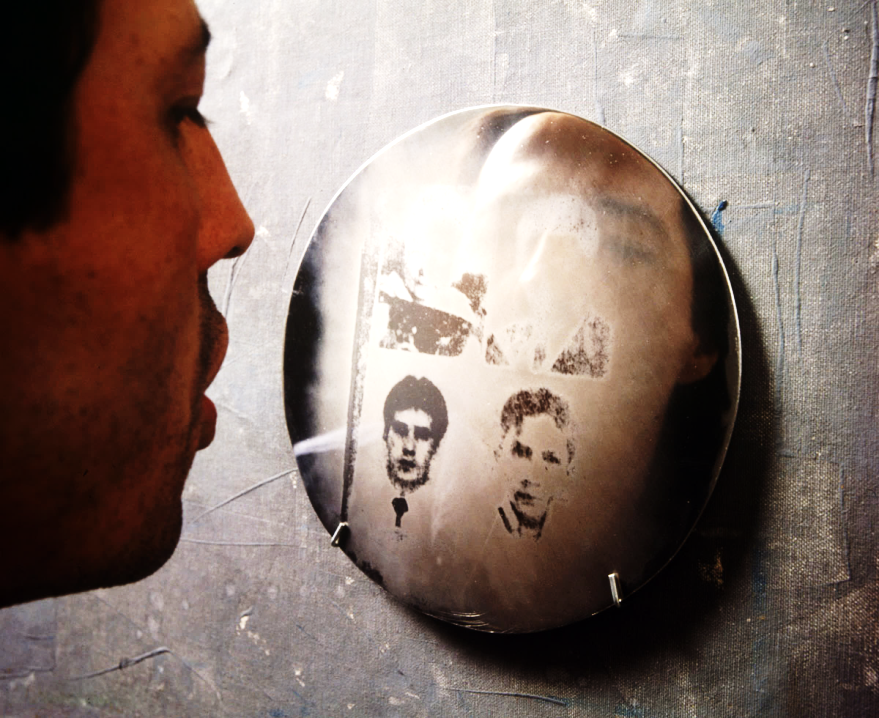 Karen Correa - 2021
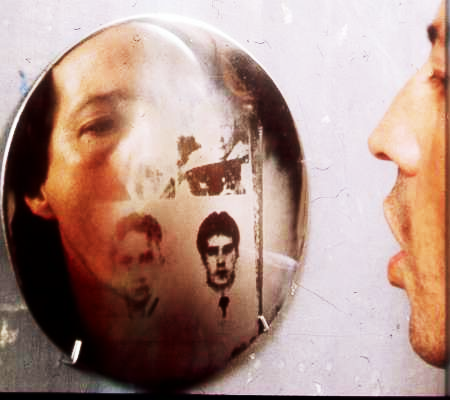 Karen Correa - 2021
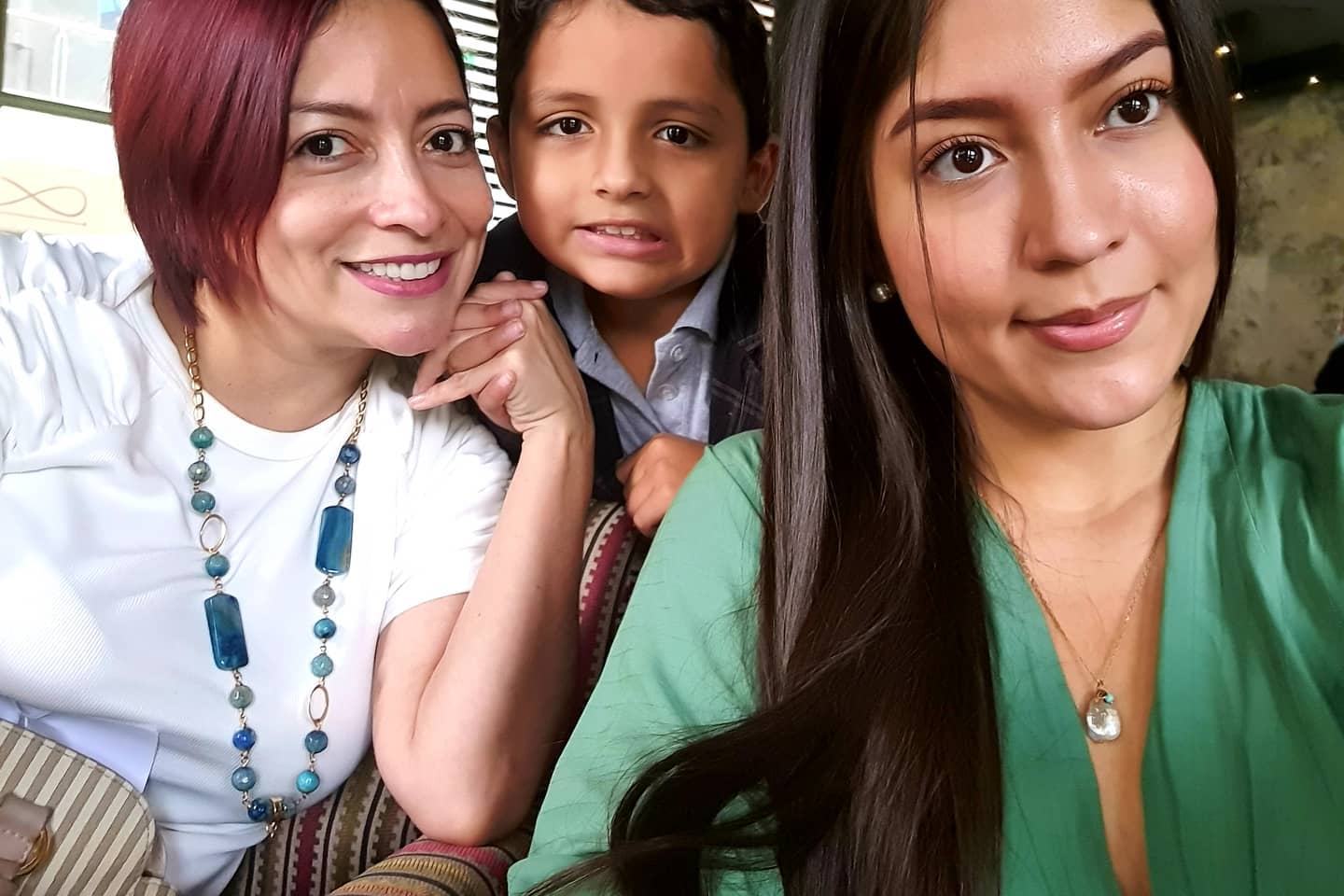 Karen Correa - 2021